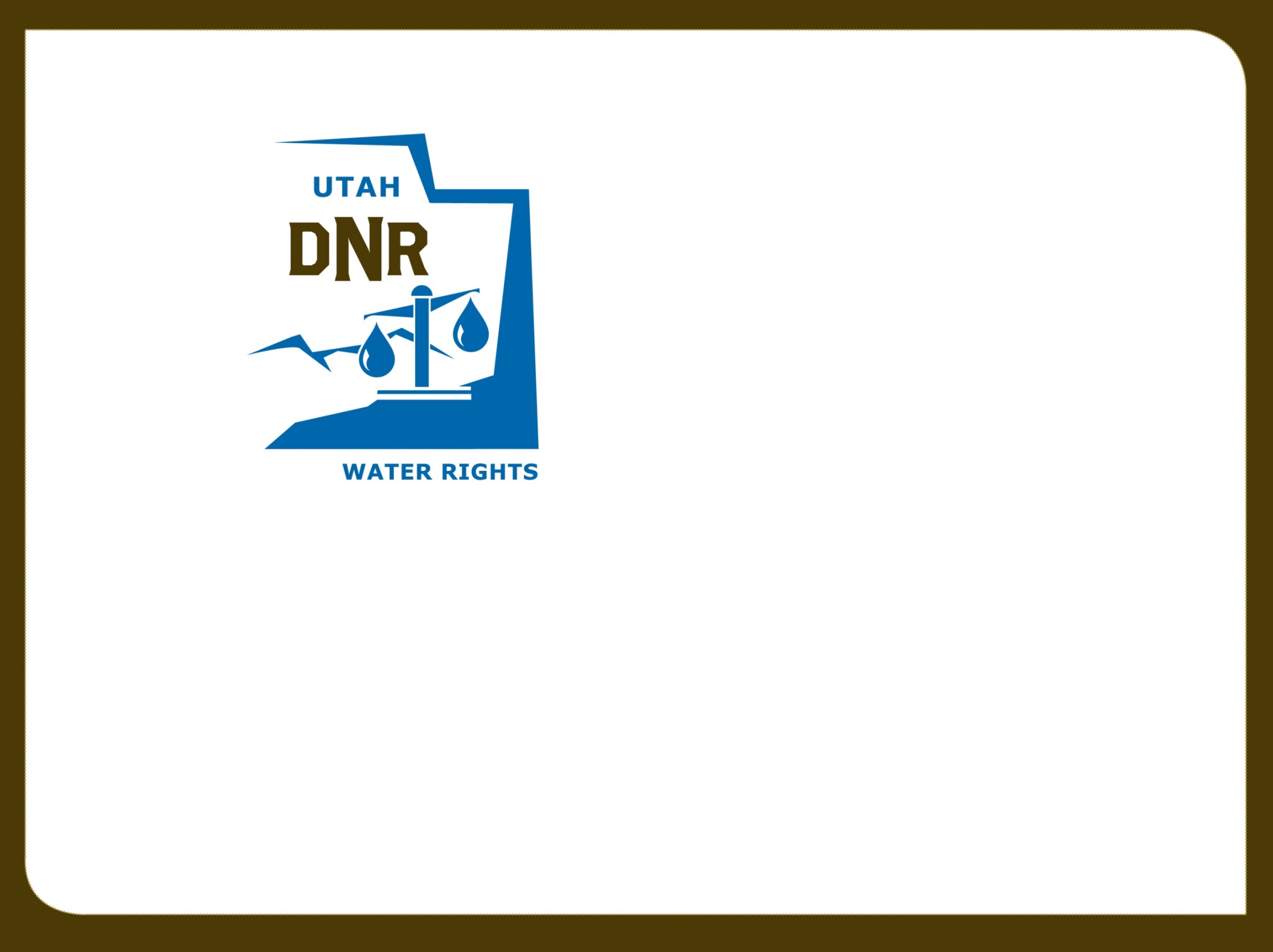 Utah Division of Water Rights
Applications: Approval Criteria & Hearings
RWAU Training – April 2018

Teresa Wilhelmsen, P.E.
Assistant State Engineer – Applications and Records
June 21, 2004
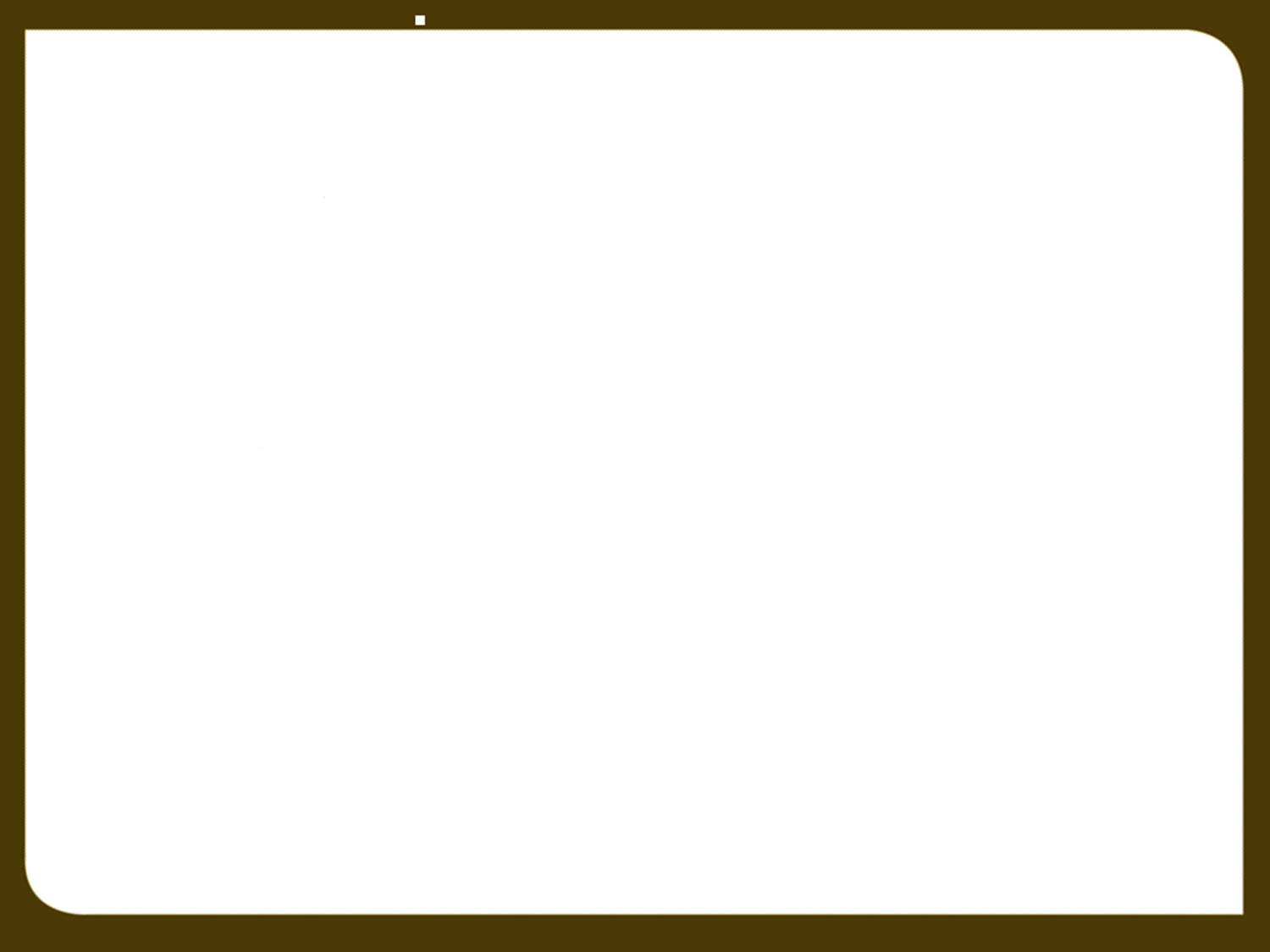 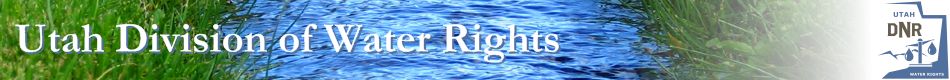 APPLICATIONS
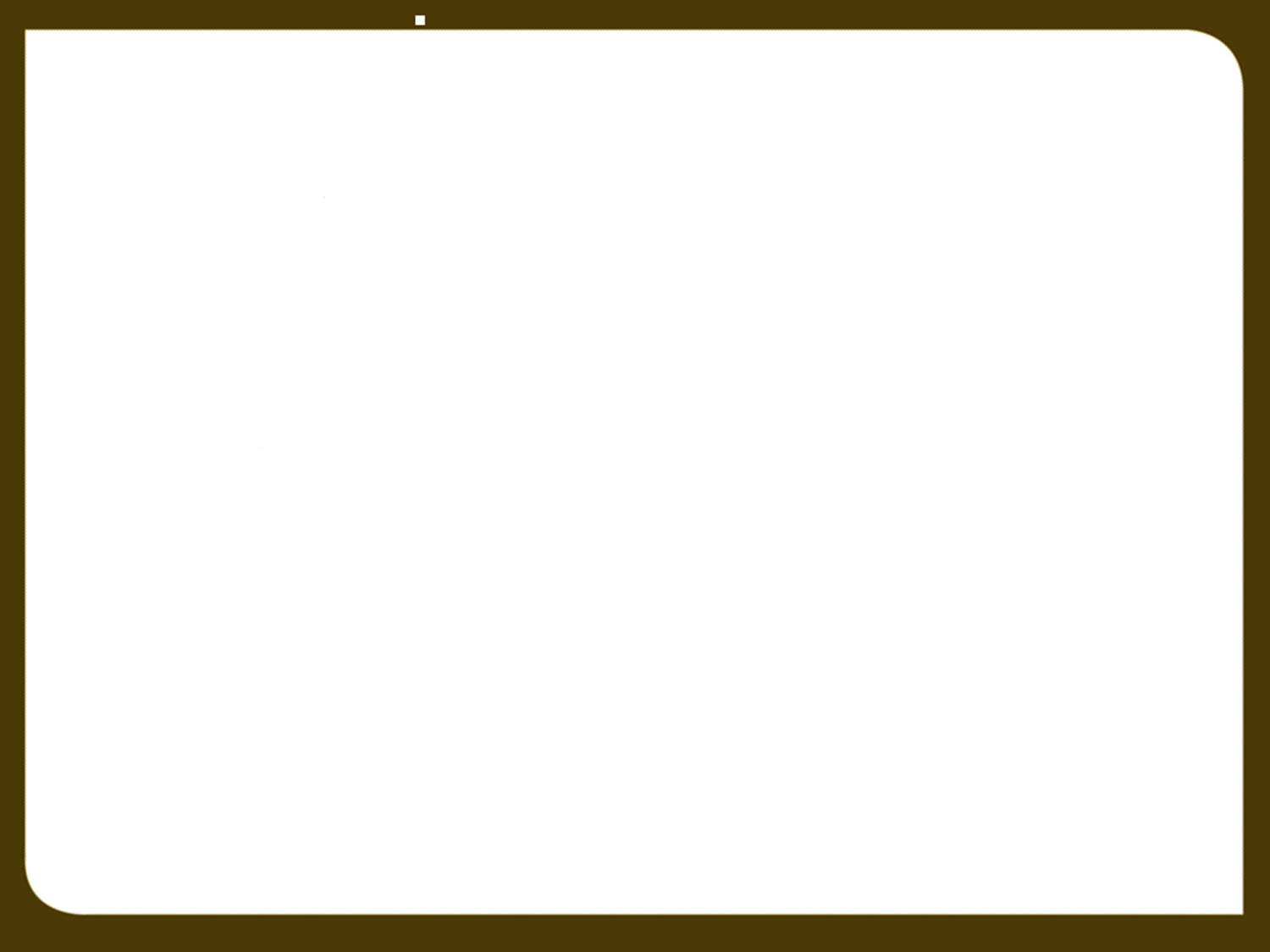 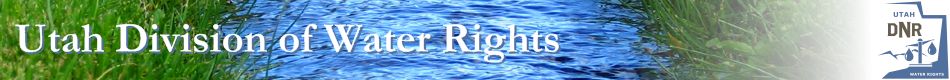 APPLICATIONS:

  Application to Appropriate

  Change Applications

  Temporary Applications

  Fixed Time Applications

  Exchange Applications
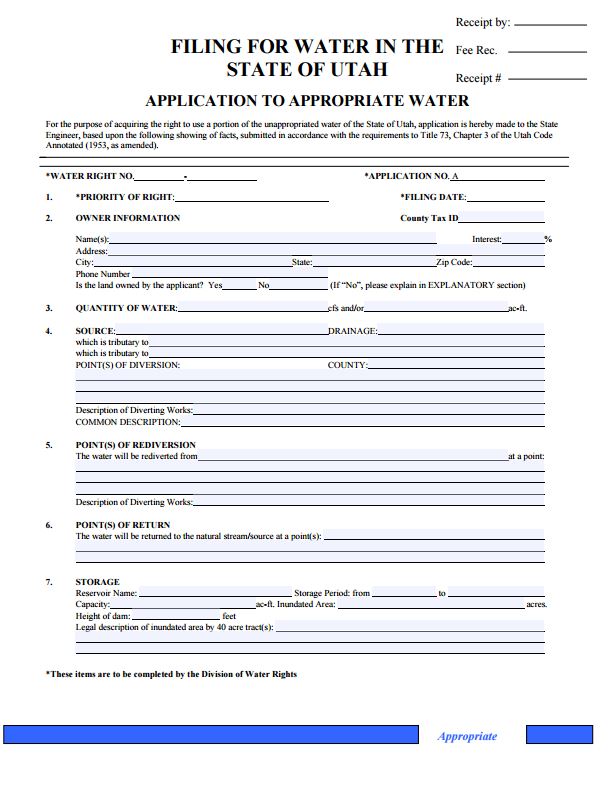 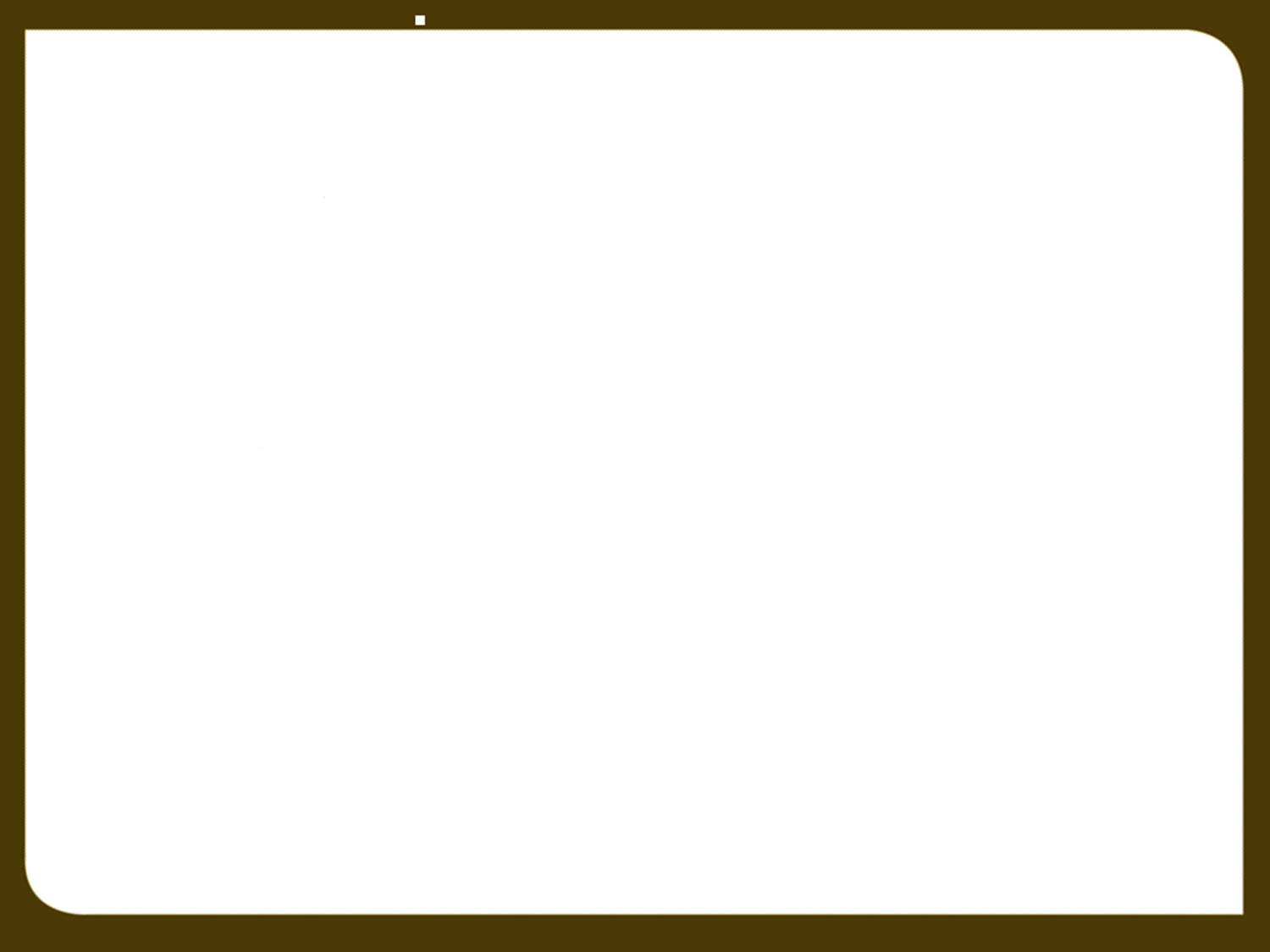 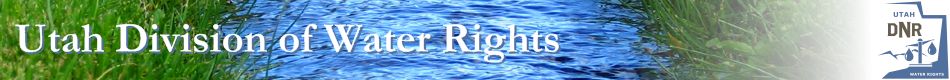 Hell
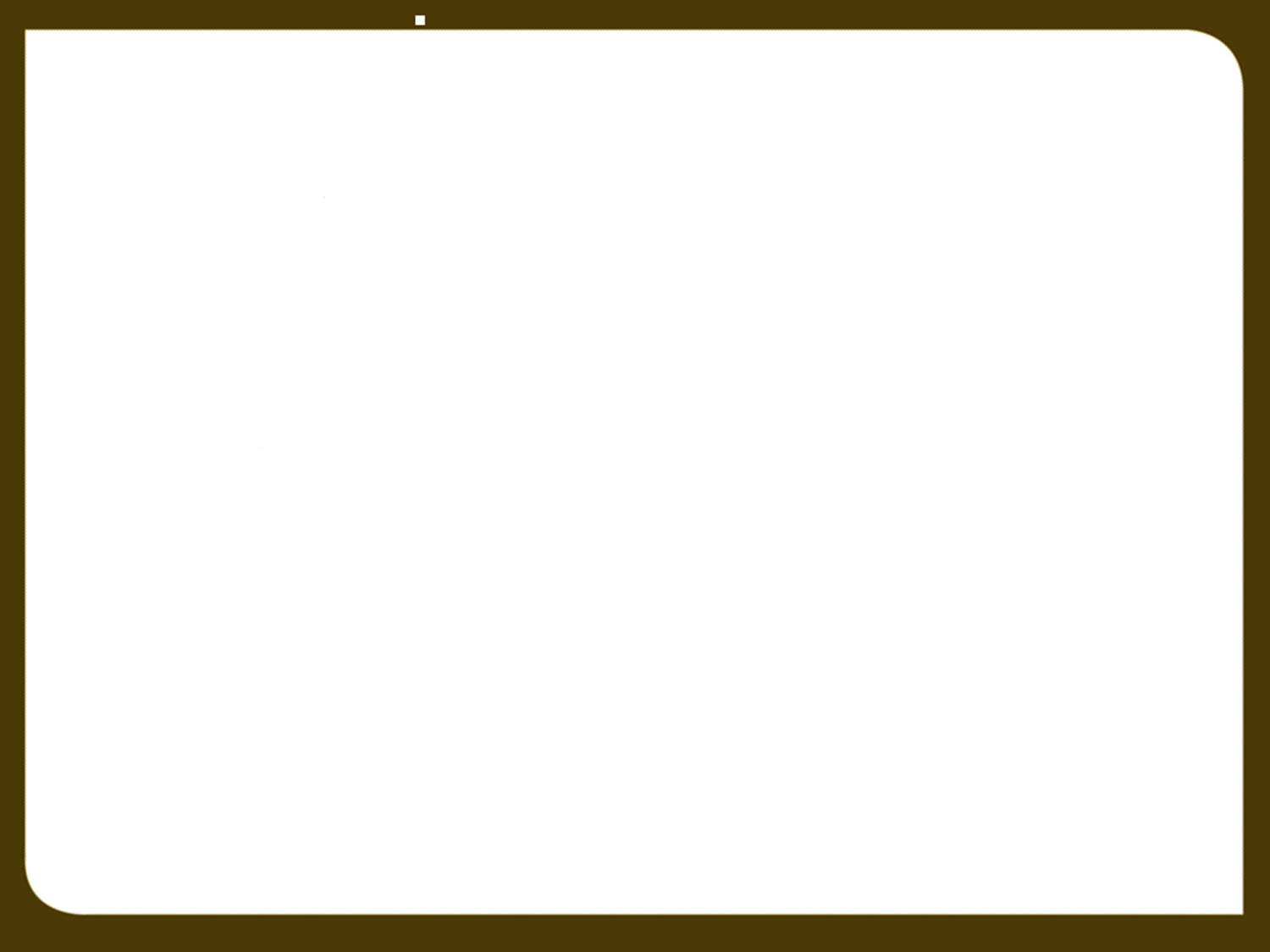 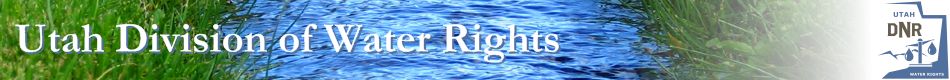 APPROVAL CRITERIA
APPLICATIONS
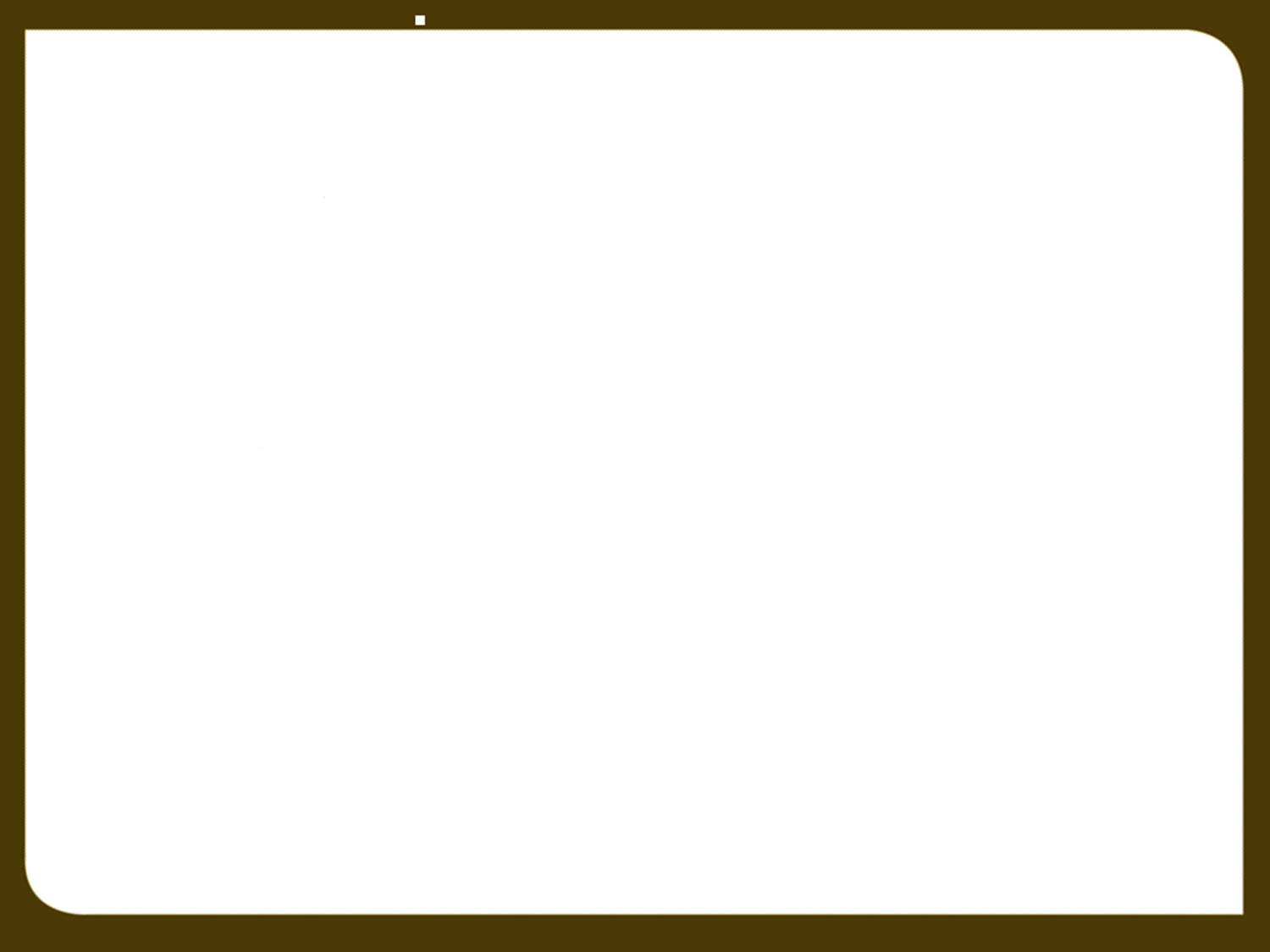 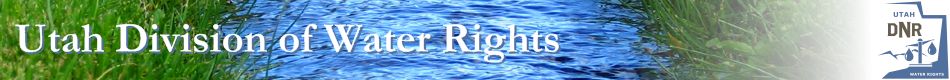 APPROVAL CRITERIA:
		
  	The Standard by which the State Engineer evaluates applications seeking approval is the “reason to believe standard” outlined in Searle v. Milburn Irrigation Co, (2006)


“placing a fairly low burden on a party seeking approval”
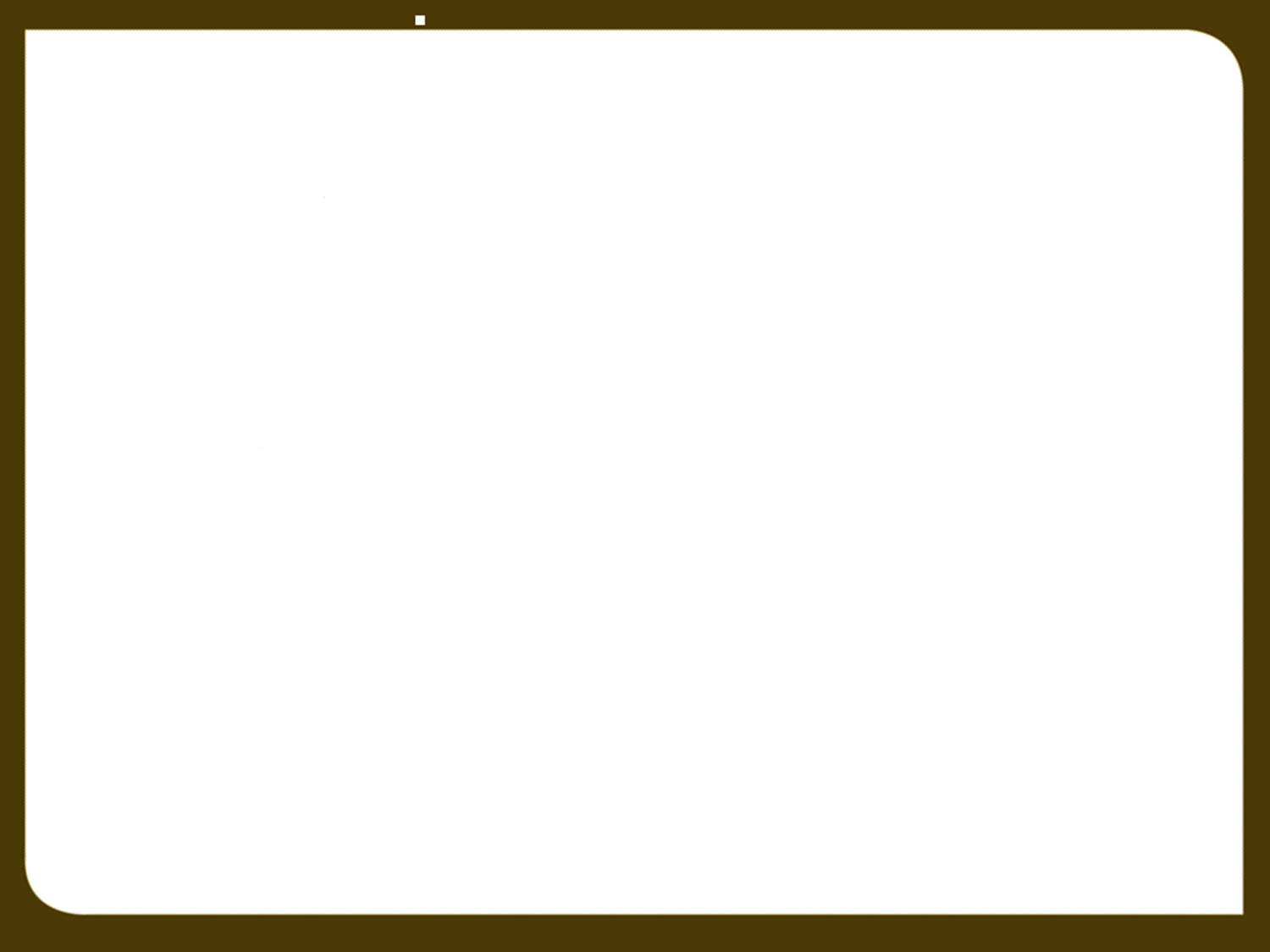 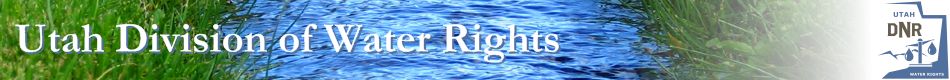 APPROVAL CRITERIA:
	Utah Code Ann. §73-3-8
	
  (1)(a) It shall be the duty of the State Engineer to approve an application if there is reason to believe:	

	(i)  for an application to appropriate, 
                    there is unappropriated water in the proposed source;
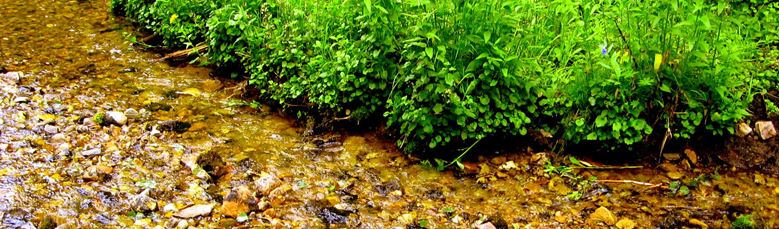 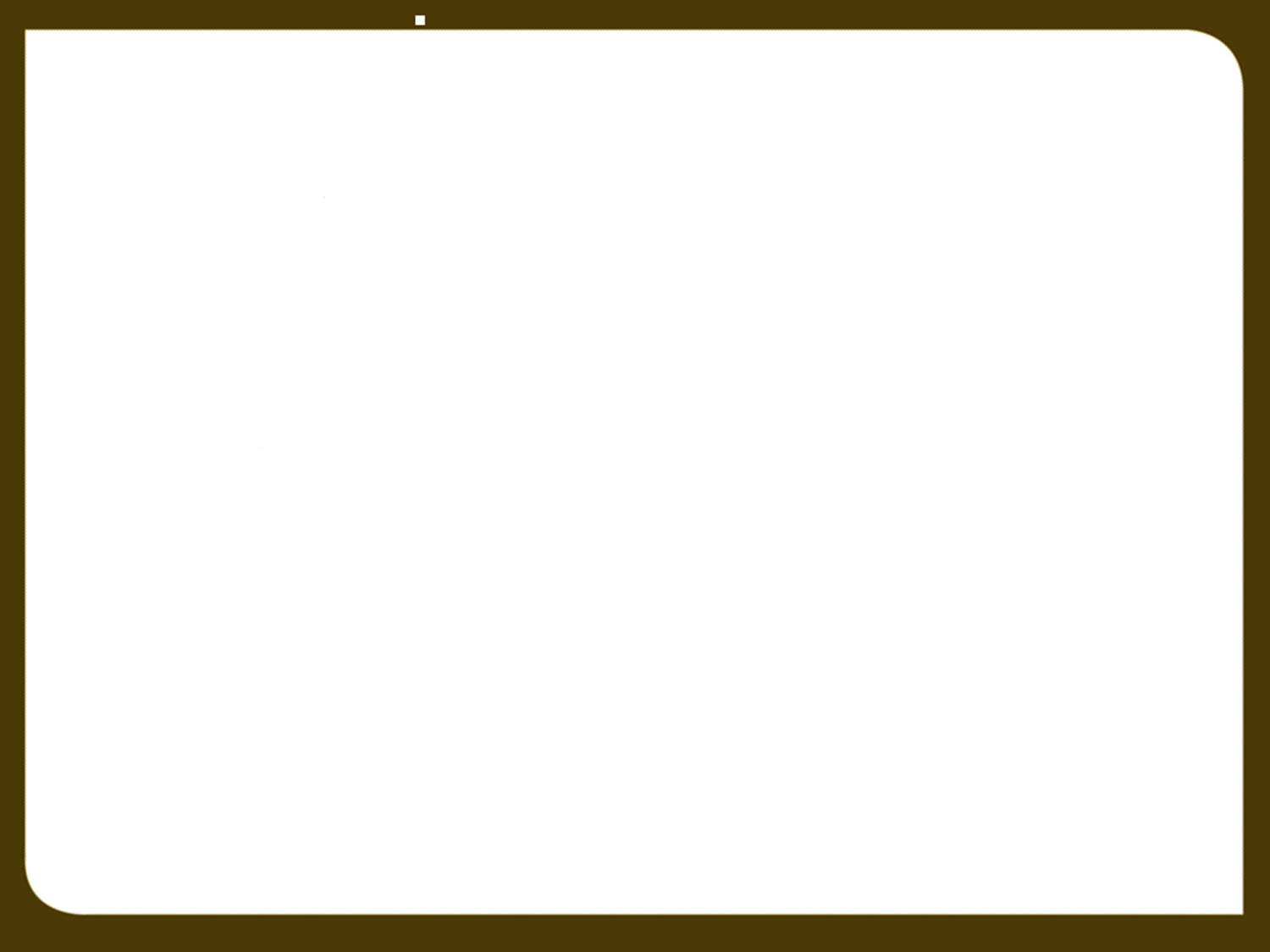 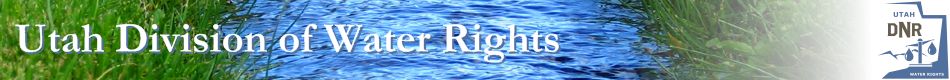 APPROVAL CRITERIA:
	Utah Code Ann. §73-3-8

	(i)  for an application to appropriate…
                        unappropriated water in the proposed source;

Sowards v Meagher (1910)
	“…until the actual application of the water is made for a beneficial purpose, no valid appropriation has been effected.”
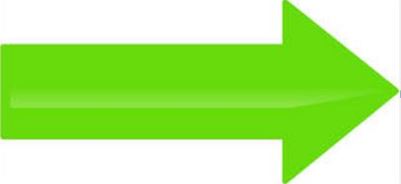 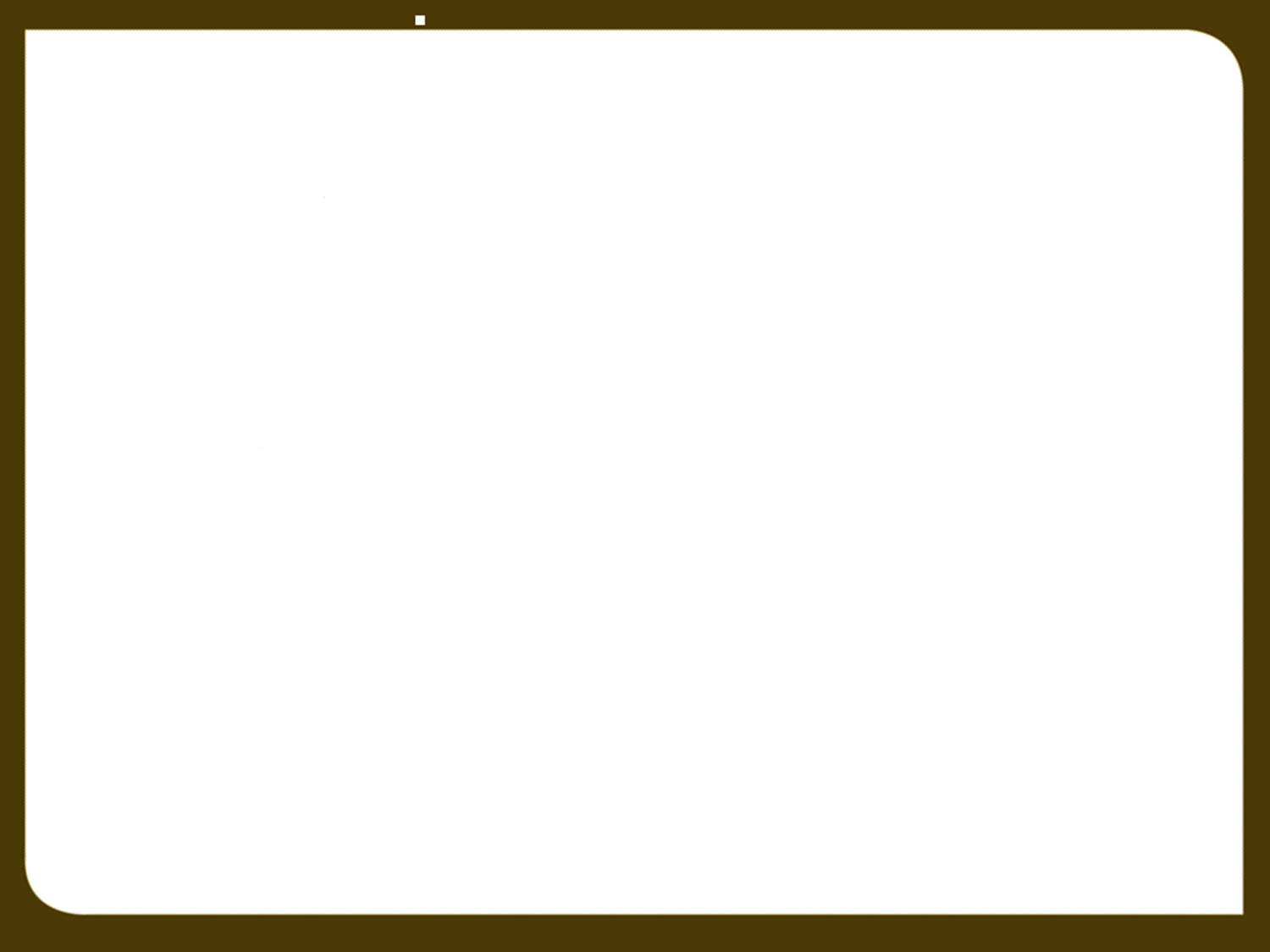 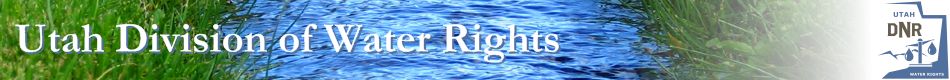 APPROVAL CRITERIA:
	Utah Code Ann. §73-3-8
    
          (i)  for an application to
                   appropriate…
                     unappropriated water 
	         in the proposed source;
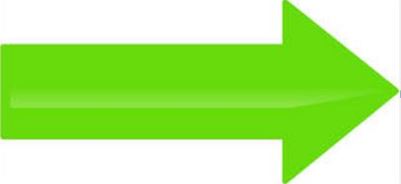 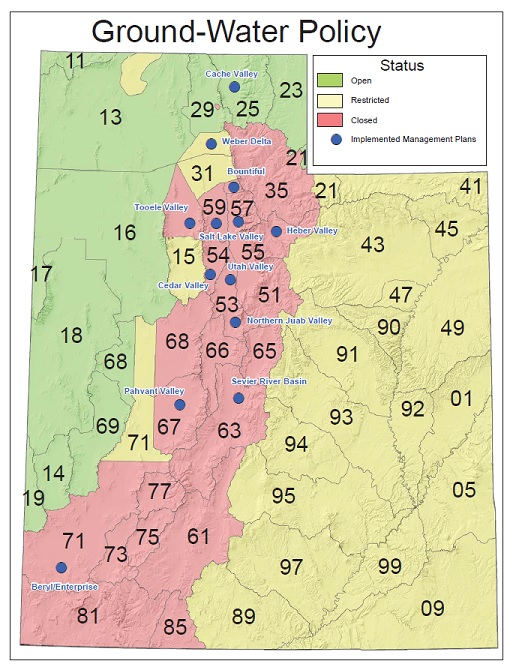 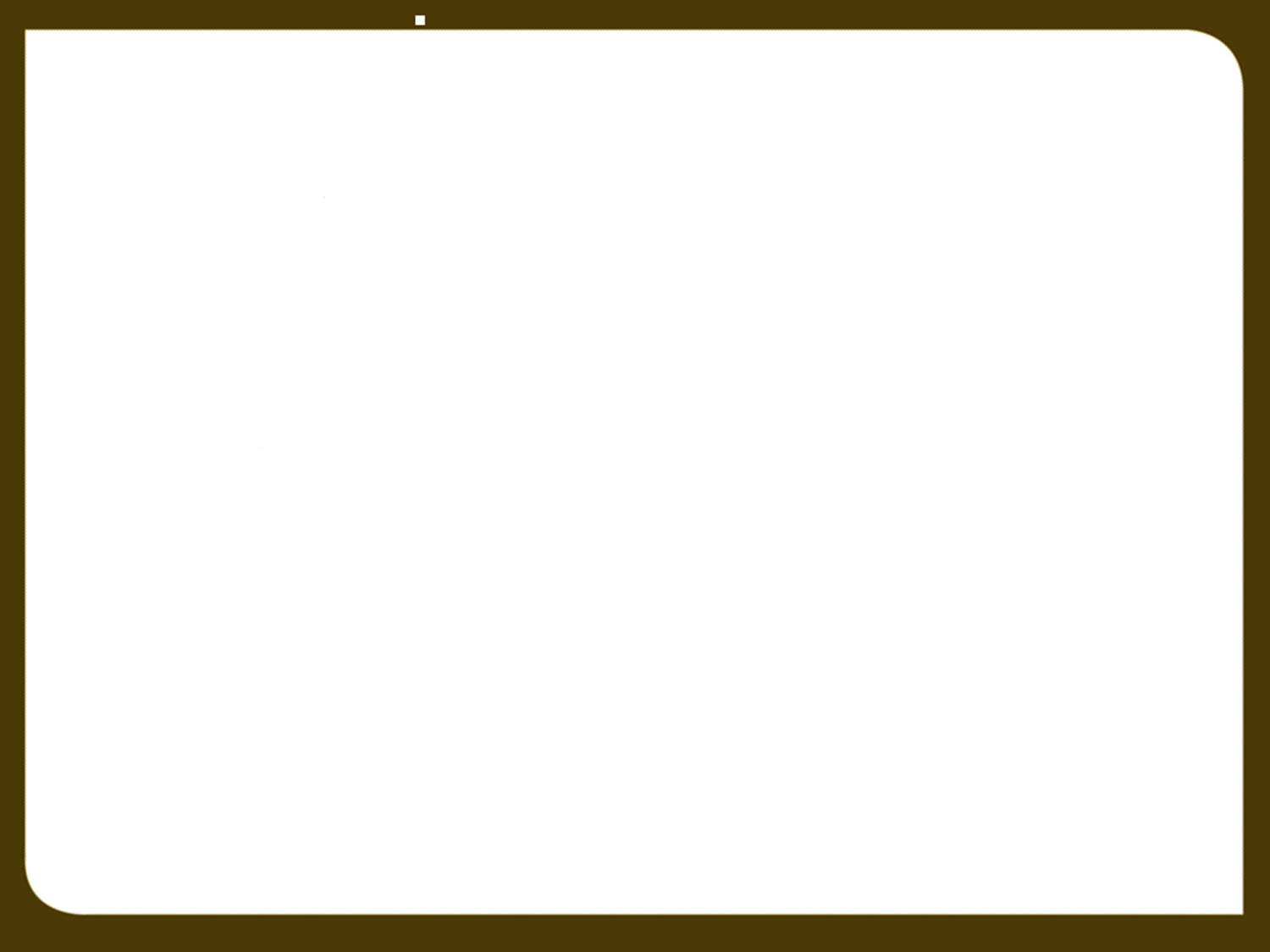 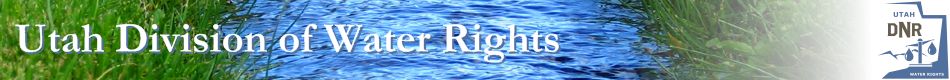 APPROVAL CRITERIA:
	Utah Code Ann. §73-3-8

	  (1)(a) It shall be the duty of the State Engineer to approve an application if there is reason to believe:	

	(ii)  the proposed use will not impair existing rights or interfere with the more beneficial use of the water
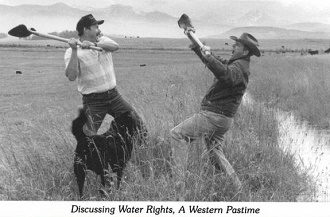 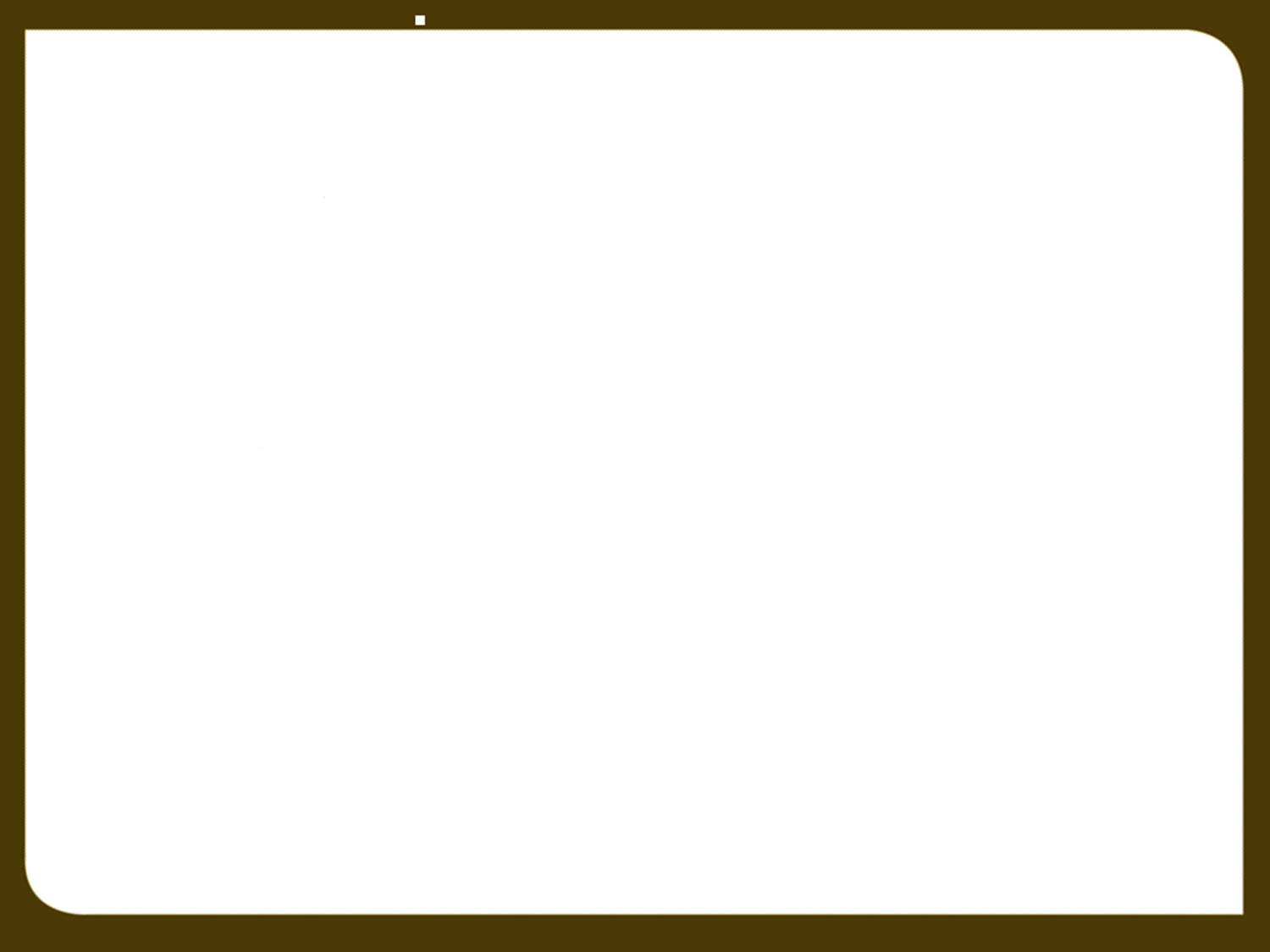 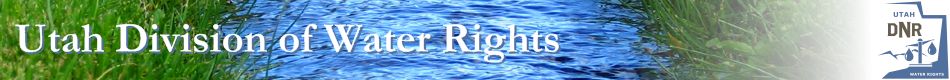 APPROVAL CRITERIA:
	 	(ii) will not impair existing rights or interfere with the more beneficial use of the water

For Temporary Change Applications (May 12, 2015):

	- Not Advertised / No Hearings - 

Utah Code Ann. §73-3-8(4)(b)
	(i) approve if reason to believe it will not impair 
	(ii) deny if reason to believe it will impair
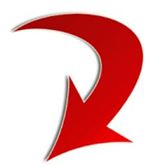 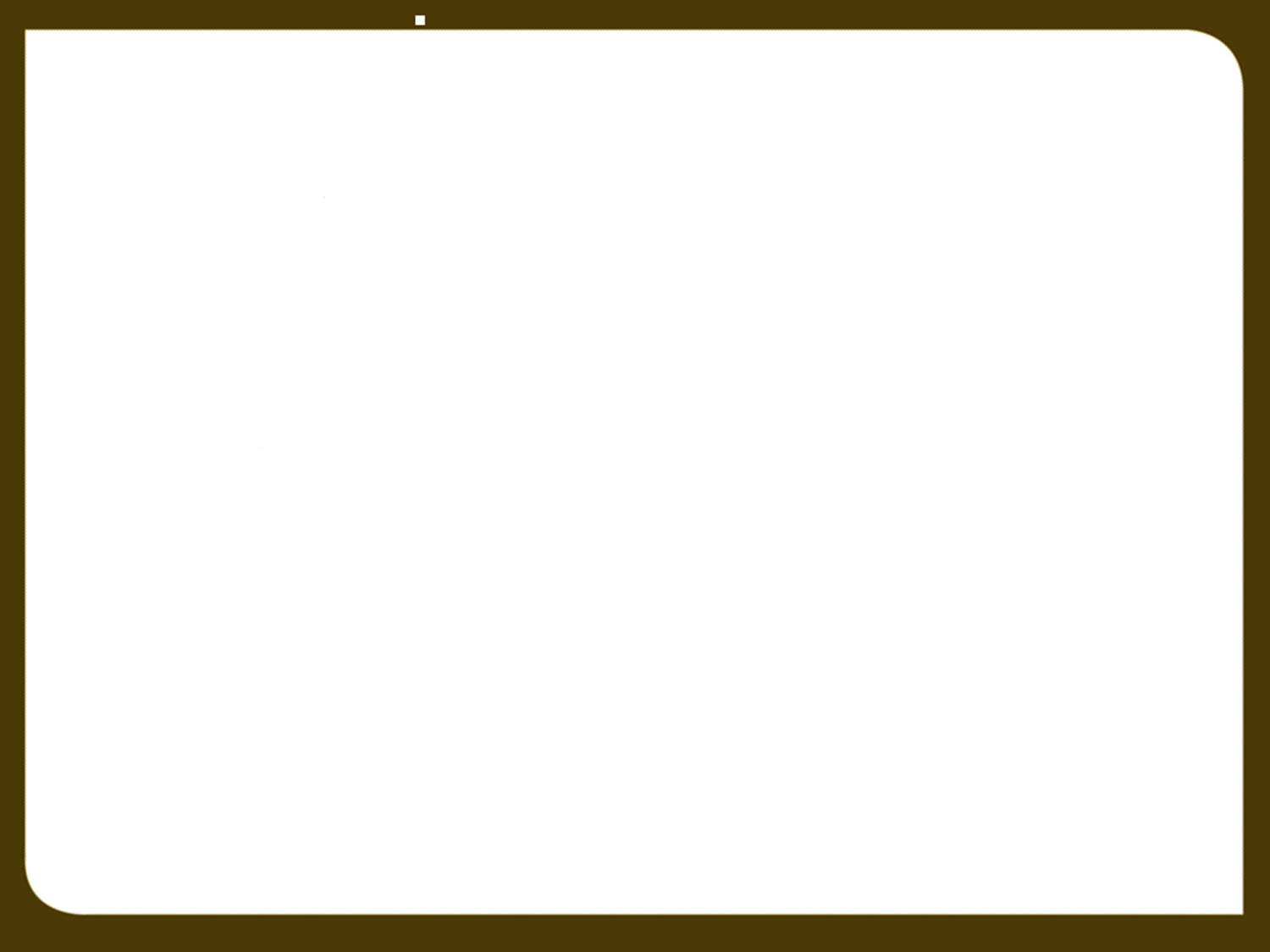 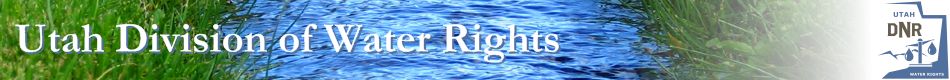 APPROVAL CRITERIA:
	 	(ii) will not impair existing rights or interfere with the more beneficial use of the water

For Permanent Change Applications:

Utah Code Ann. §73-3-3(3)(a)
	(ii) except as provided in 73-3-30, the change does not impair an existing right without just compensation or adequate mitigation 

Utah Code Ann. §73-3-3(5) (2015)
	(a) That the change will not cause a specific right to experience quantity 	      impairment, or
	(b) Rebutting the presumption of quantity impairment described in                
                      Subsection 73-3-8(6)(c).
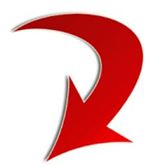 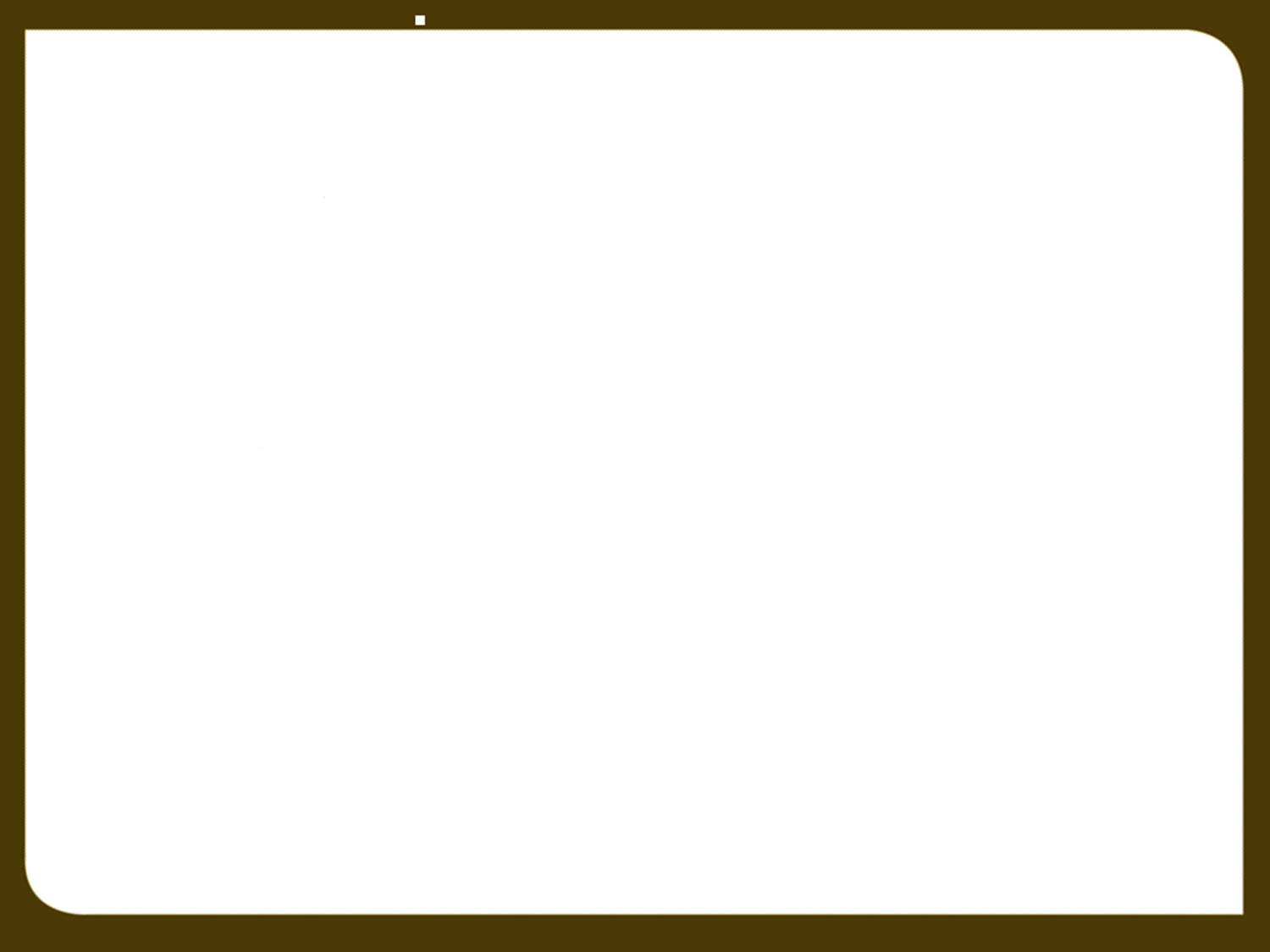 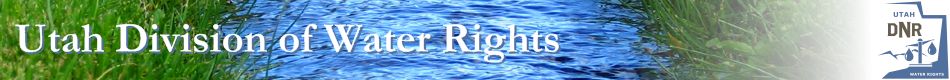 STATUTORY CRITERIA:
Applicant’s burden
Produce evidence
Reasonable belief
Quantity
Impairment
Rebuttable presumption of quantity impairment
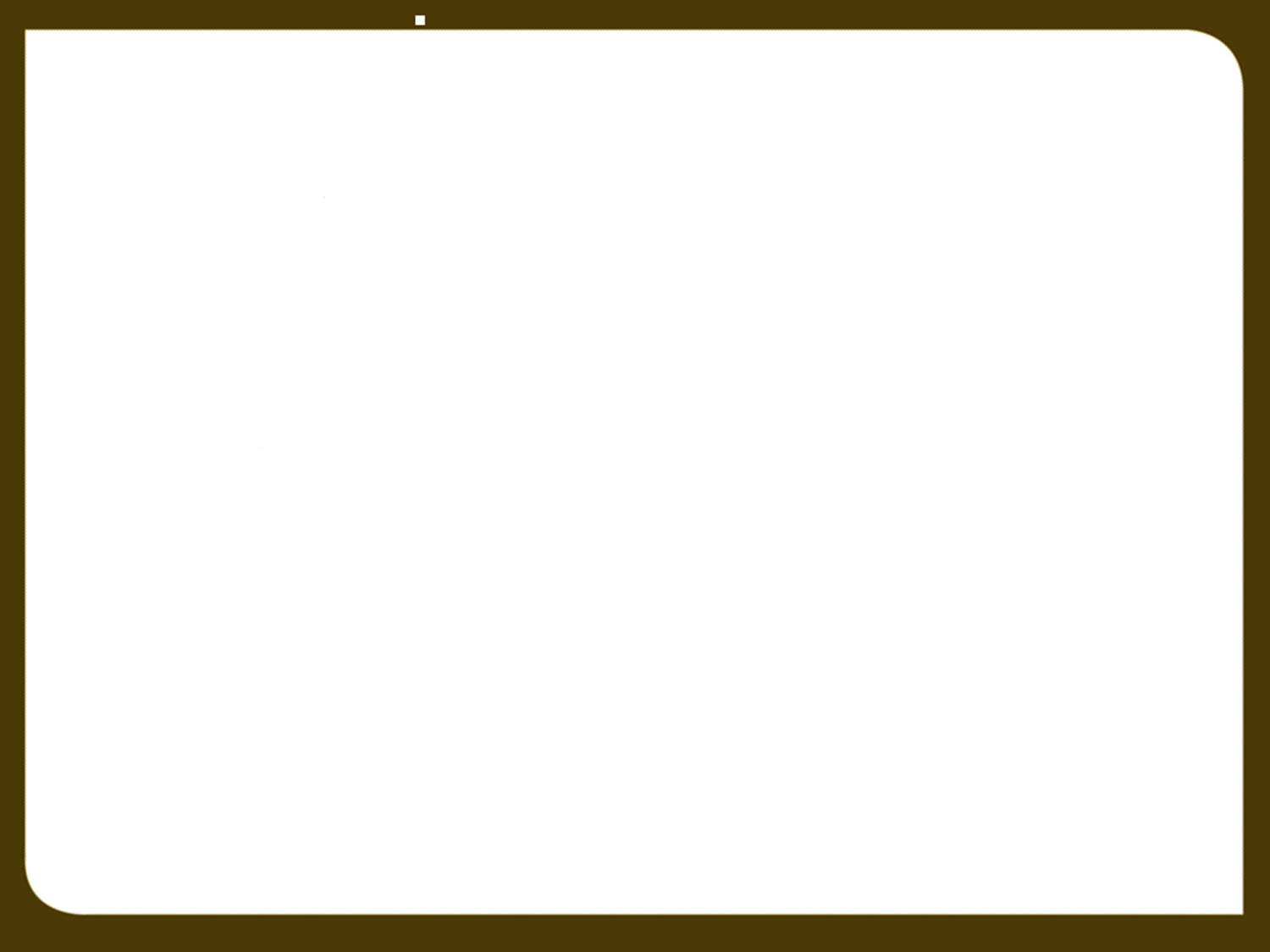 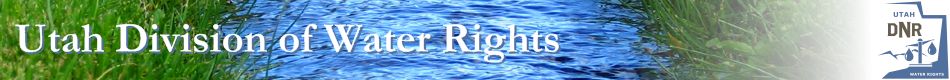 STATUTORY CRITERIA:
	
	Utah Code §73-3-8(6)(a)



The State Engineer shall reject a permanent change application if the person proposing to make the change is unable to meet the burden described in Subsection 73-3-3(5).

(The applicant has the burden of producing evidence…rebutting the presumption of quantity impairment)
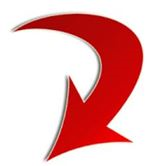 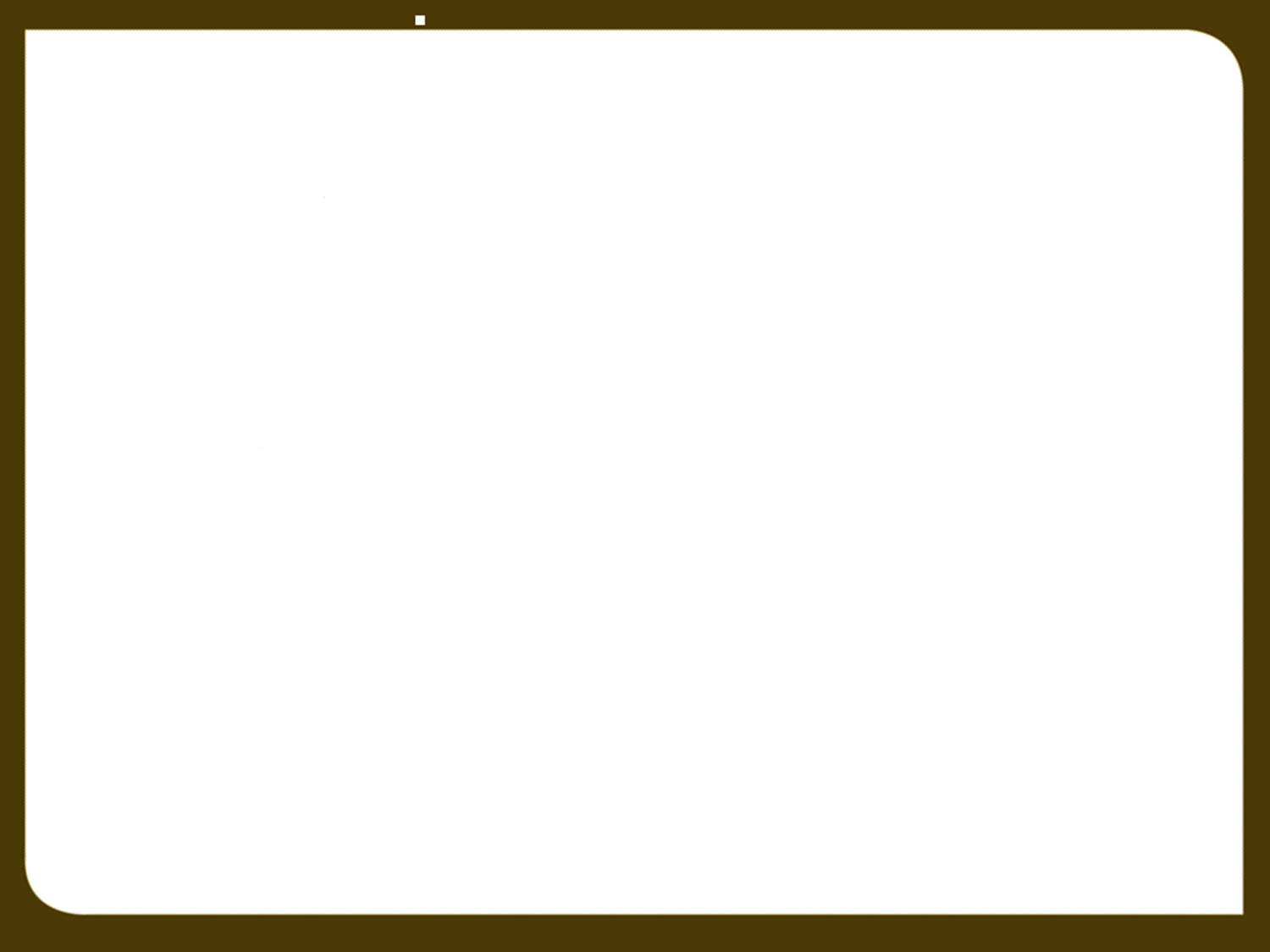 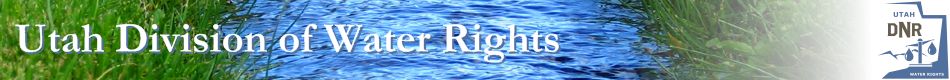 APPROVAL CRITERIA:
	For Exchange Applications:
Utah Code Ann. §73-3-20

	(1)  …the original water in such stream, body of water, or reservoir must not be deteriorated in quality or diminished in quantity

	(2)(a)(iii)(B) …has a legal interest in the underlying water right used as the basis for the exchange

Often Accomplished via Contract with the Water Right Owner
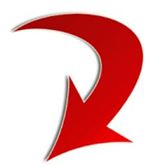 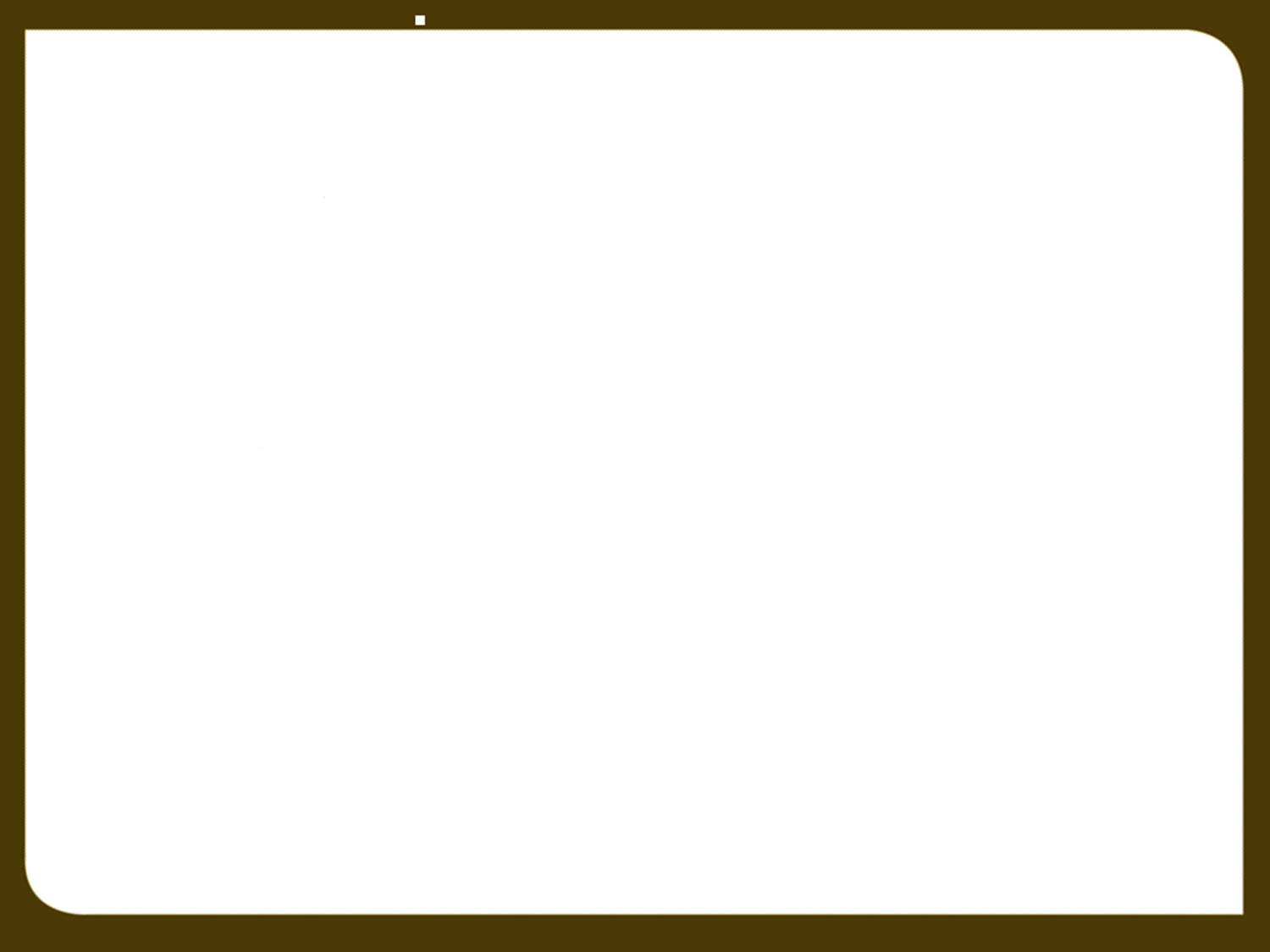 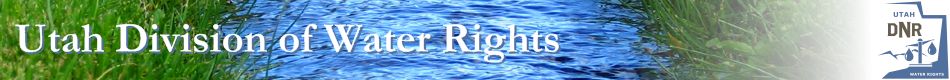 APPROVAL CRITERIA:
	Utah Code Ann. §73-3-8
	
  (1)(a) It shall be the duty of the State Engineer to approve an application if there is reason to believe:	

	(iii)  the proposed plan is physically and economically feasible, unless the application is filed by the U.S. Bureau of Reclamation, and would not prove detrimental to the public welfare
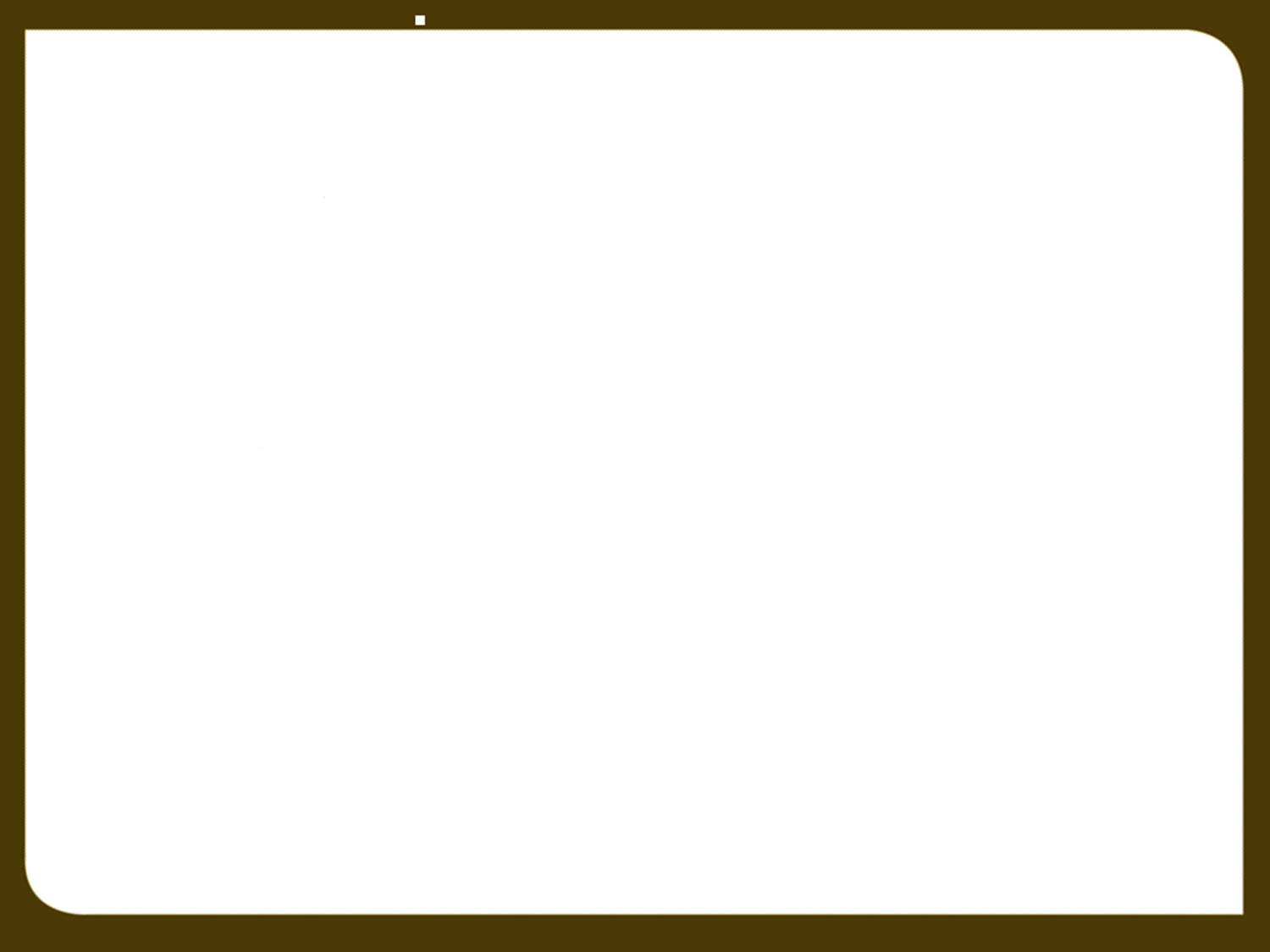 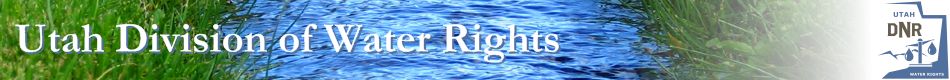 APPROVAL CRITERIA:
	Utah Code Ann. §73-3-8

	…proposed plan is physically and economically feasible, 

Does not require final design, only, that the plan be physically feasible

Does not require the applicants to prove their entire project will be economically feasible by expending all of the require monies at this stage of the process…merely a reasonable probability that the project can be built
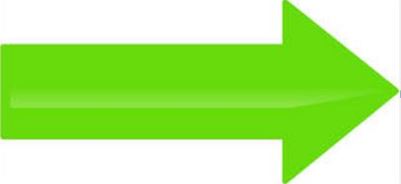 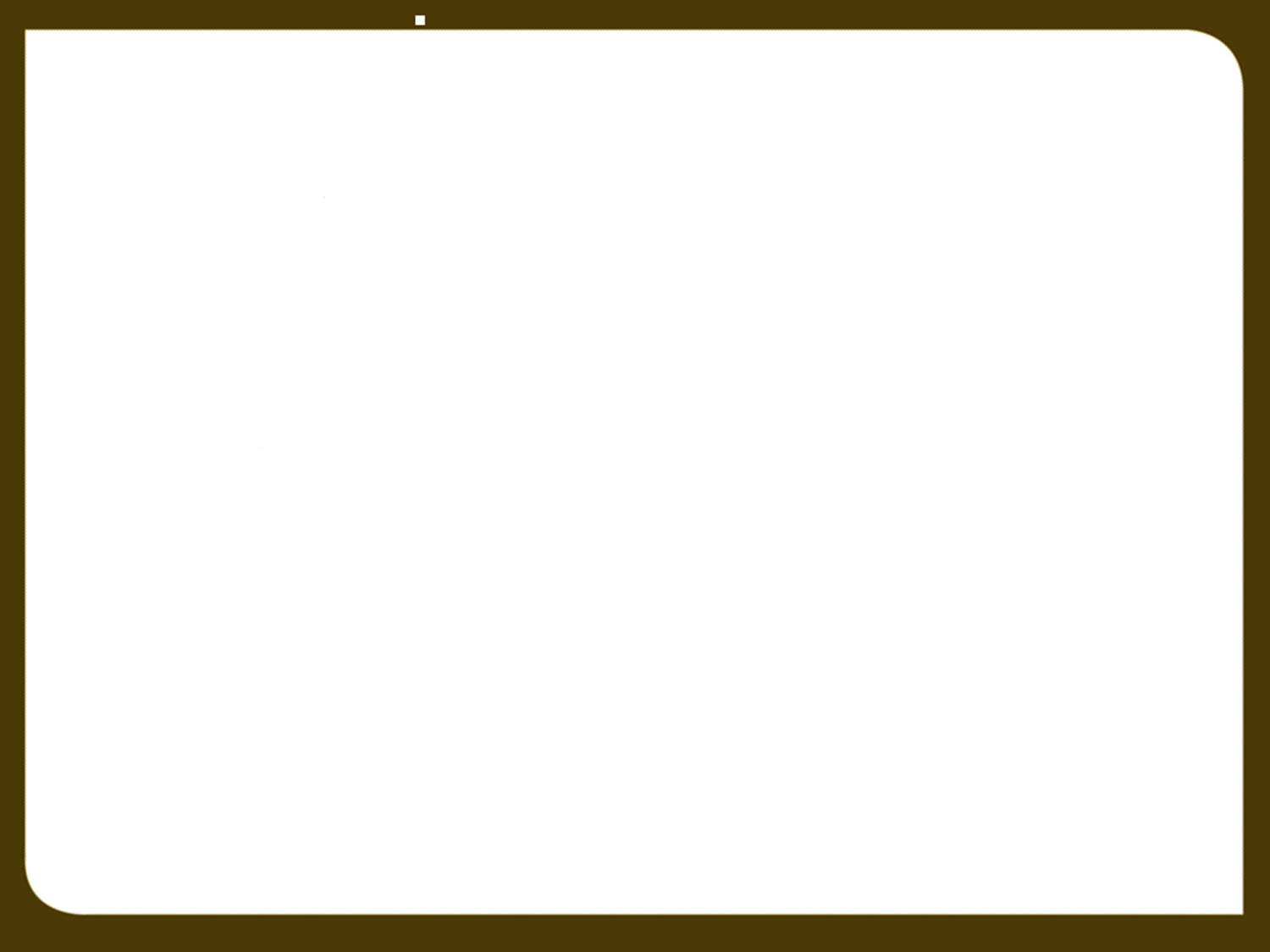 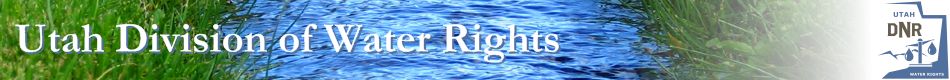 APPROVAL CRITERIA:
	Utah Code Ann. §73-3-8
	
  (1)(a) It shall be the duty of the State Engineer to approve an application if there is reason to believe:	

	(iv)  the applicant has the financial ability to complete the proposed works
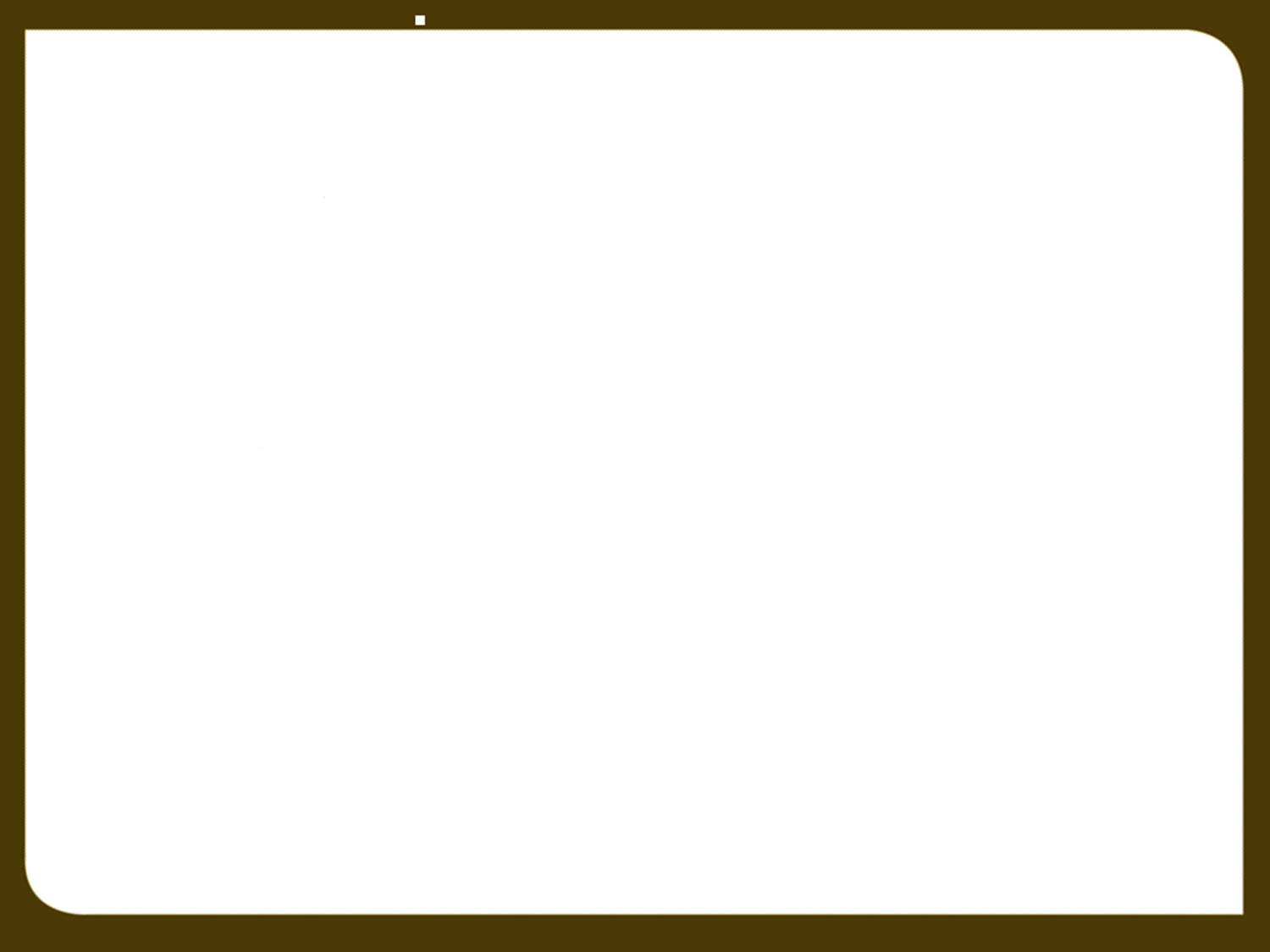 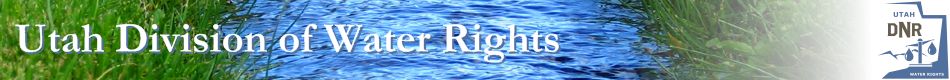 APPROVAL CRITERIA:
	Utah Code Ann. §73-3-11
	
  Statement of Financial Ability of Applicants
      (for an incorporated company):

Articles of Incorporation

Names and Places of Residence of its Directors and Officers

Amount of authorized and paid-up capital
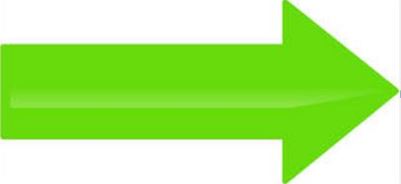 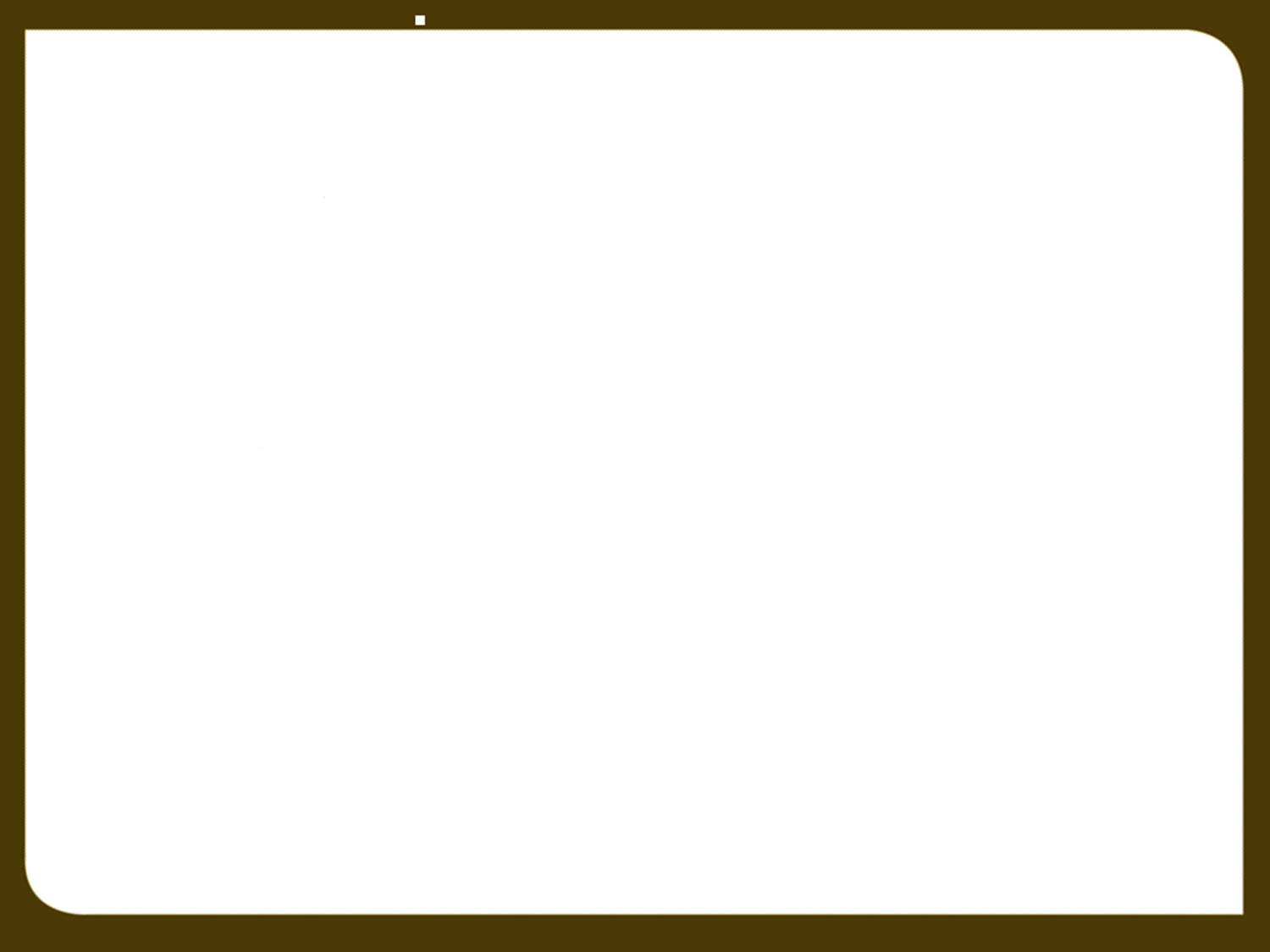 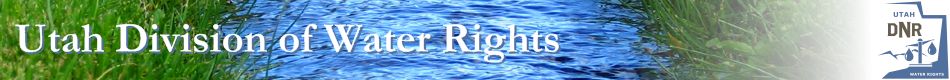 APPROVAL CRITERIA:
	Utah Code Ann. §73-3-8
	
  (1)(a) It shall be the duty of the State Engineer to approve an application if there is reason to believe:	

	(v)  the application was filed in good faith and not for purposes of speculation or monopoly
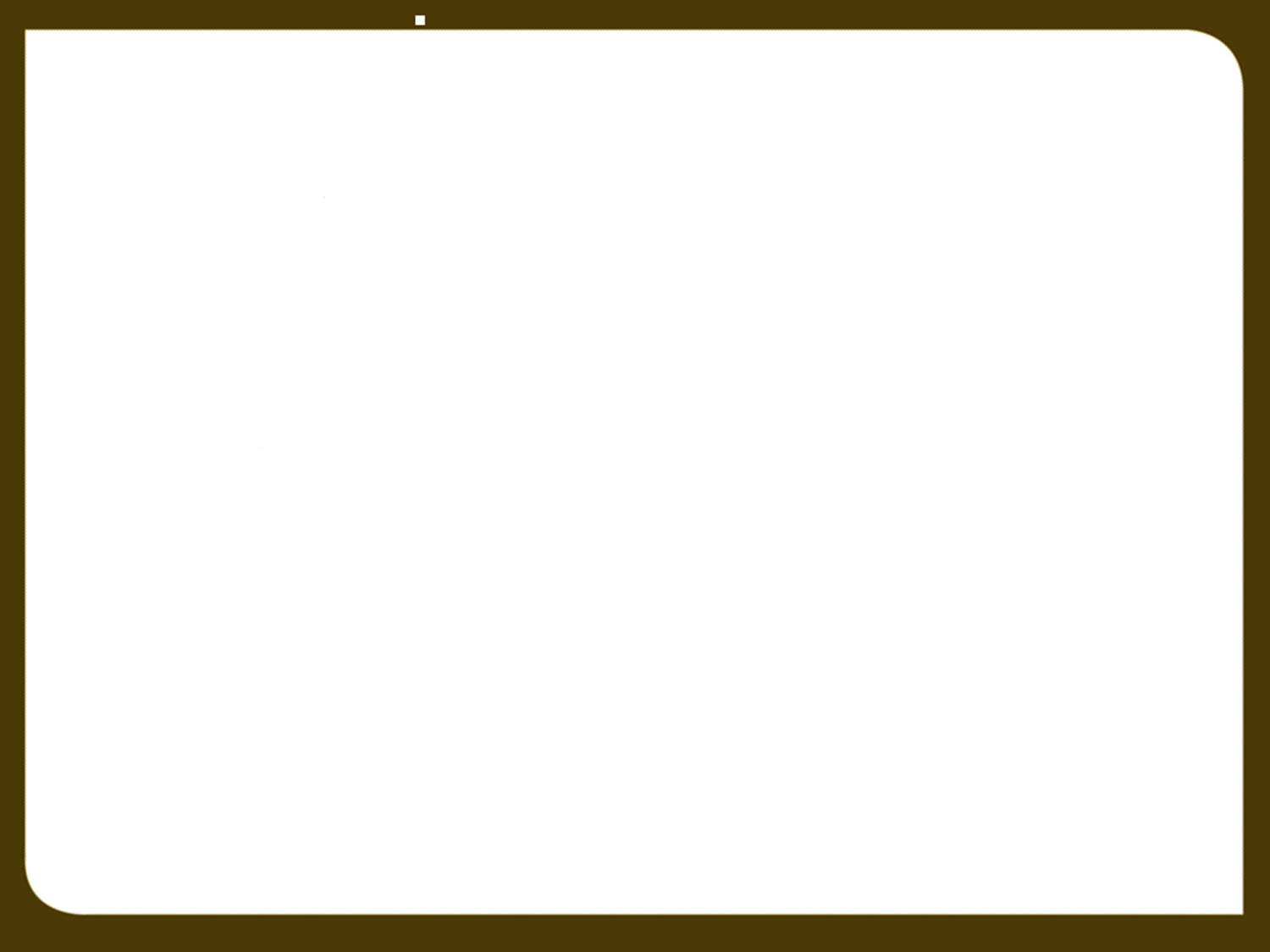 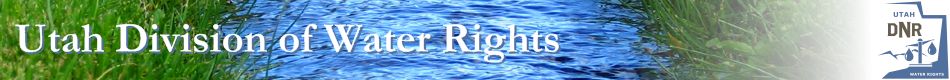 APPROVAL CRITERIA:
	Utah Code Ann. §73-3-8
	  	…filed in good faith and not for purposes of speculation or monopoly

	W. Water, LLC v. Olds (2008)
	“…the State Engineer concluded that the Original Application was filed for speculation or monopoly because the only proposed beneficial use for the water was a plan to sell it to others. Indeed, the applicants had ‘no lands, facilities, customers, or contracts.’”
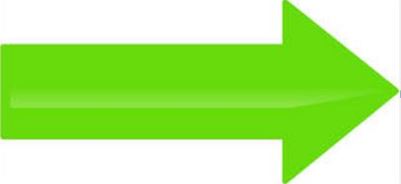 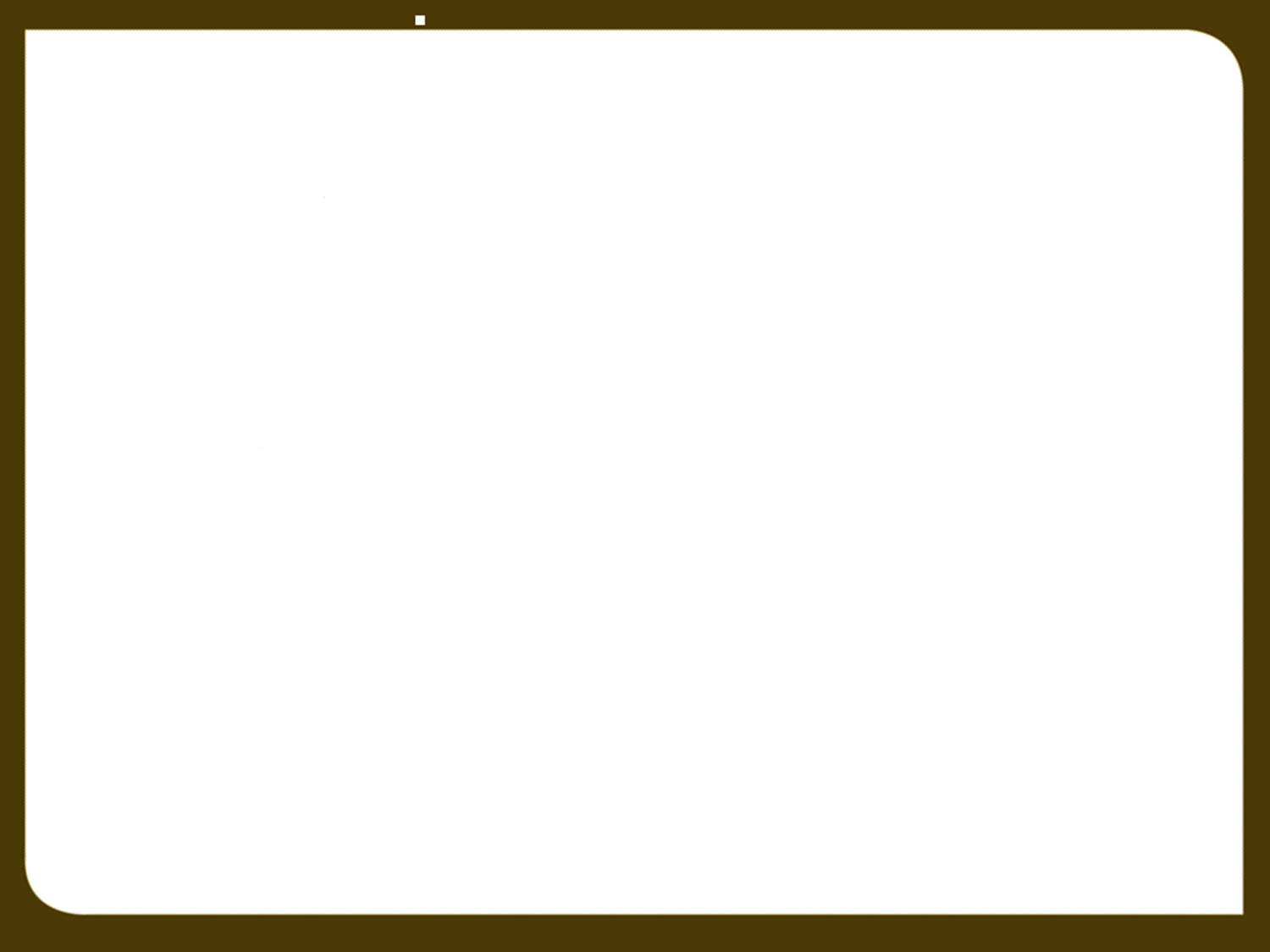 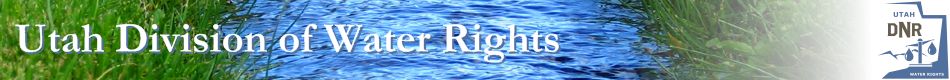 APPROVAL CRITERIA:
	Utah Code Ann. §73-3-8
	
  (1)(a) It shall be the duty of the State Engineer to approve an application if there is reason to believe:	

	(vi)  if applicable, the application complies with a groundwater management plan adopted under Section 73-5-15
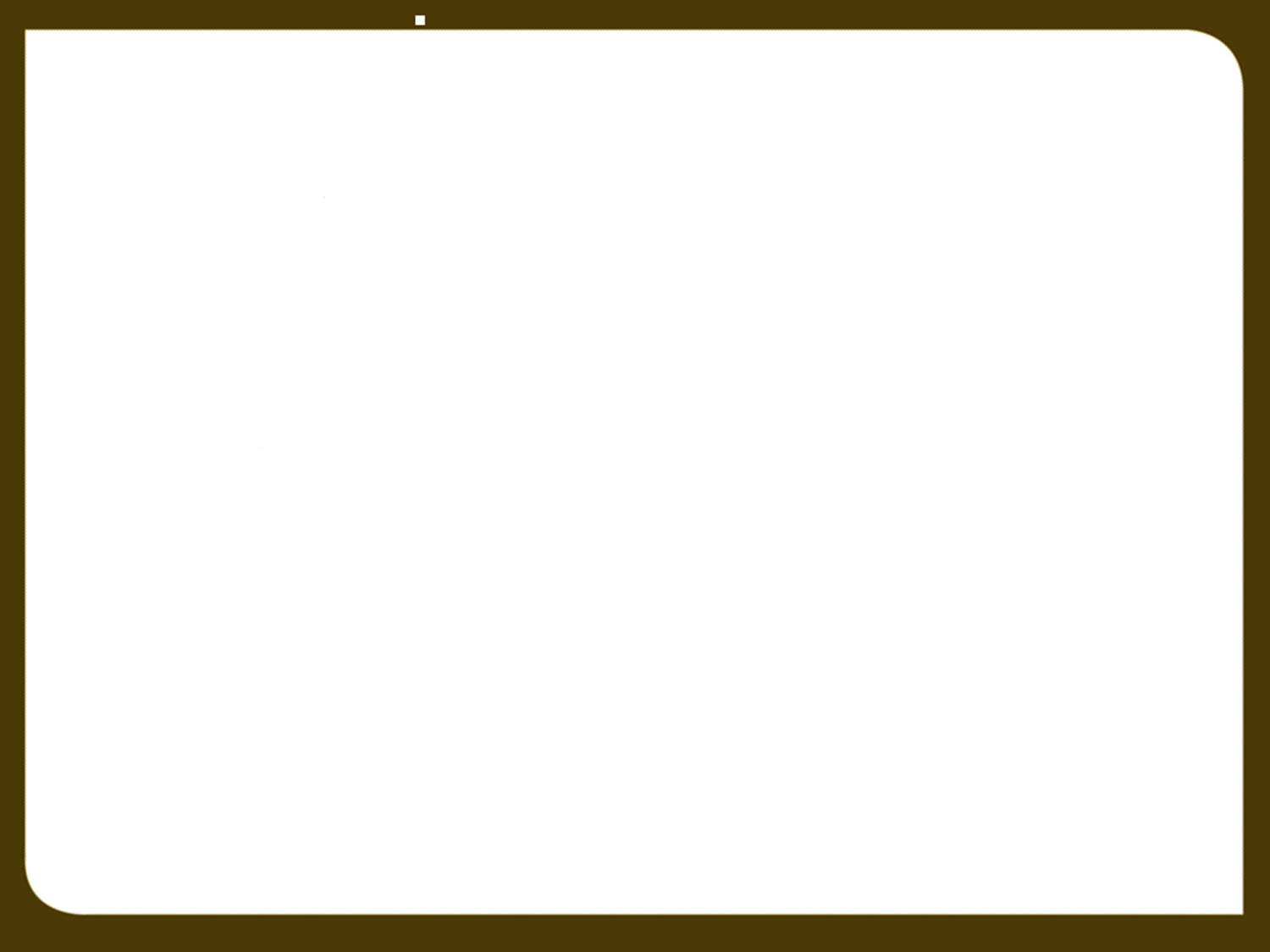 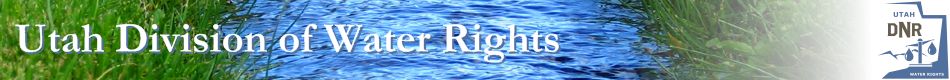 APPROVAL CRITERIA:
	Utah Code Ann. §73-3-8
	
  (1)(b) If the State Engineer…has reason to believe that an application will interfere with the water’s more beneficial use for irrigation, municipal and industrial (2015), domestic or culinary, stock watering, power or mining development or manufacturing or will unreasonably affect public recreation or the natural stream environment, or will prove detrimental to the public welfare, the State Engineer shall withhold approval or rejection of the application until the State Engineer has investigated the matter.
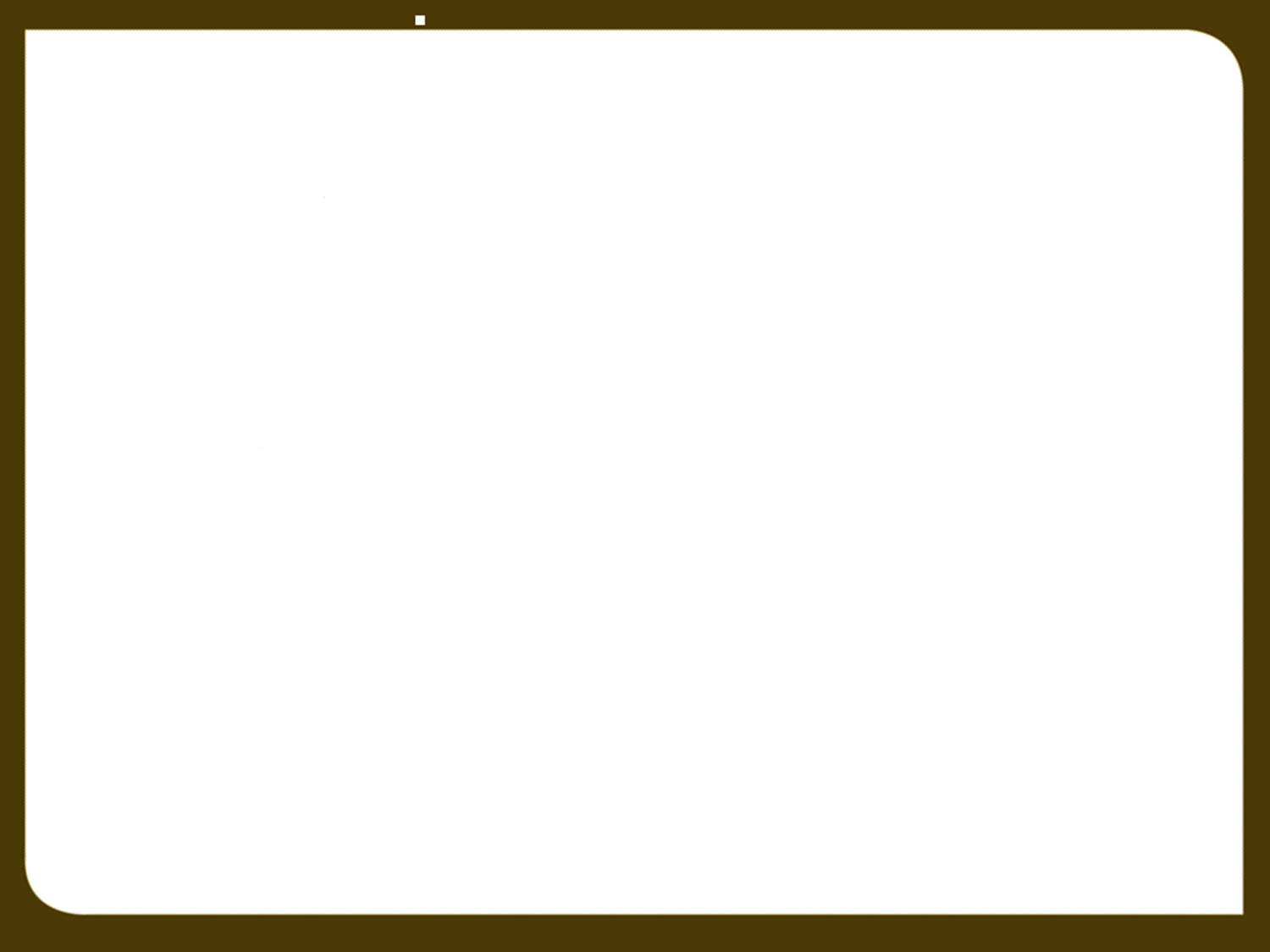 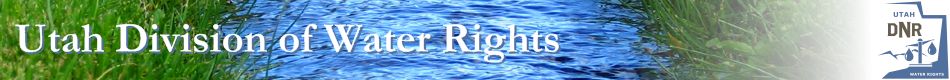 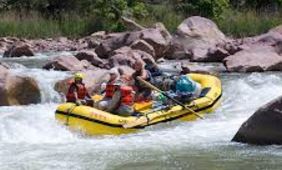 APPROVAL CRITERIA:
	Utah Code Ann. §73-3-8
	  …public recreation or the natural stream environment, or will prove detrimental to the public welfare,

Recreational Opportunities

Riparian Areas / Wildlife

Endangered Species (animal / plant)

Public Health / Infrastructure

Large Taxpayer Funded Water Projects
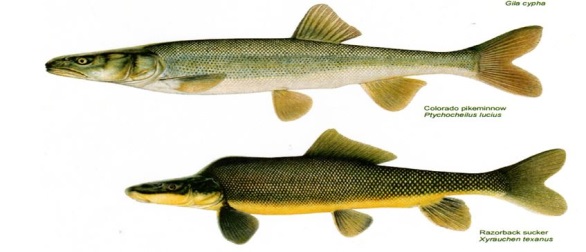 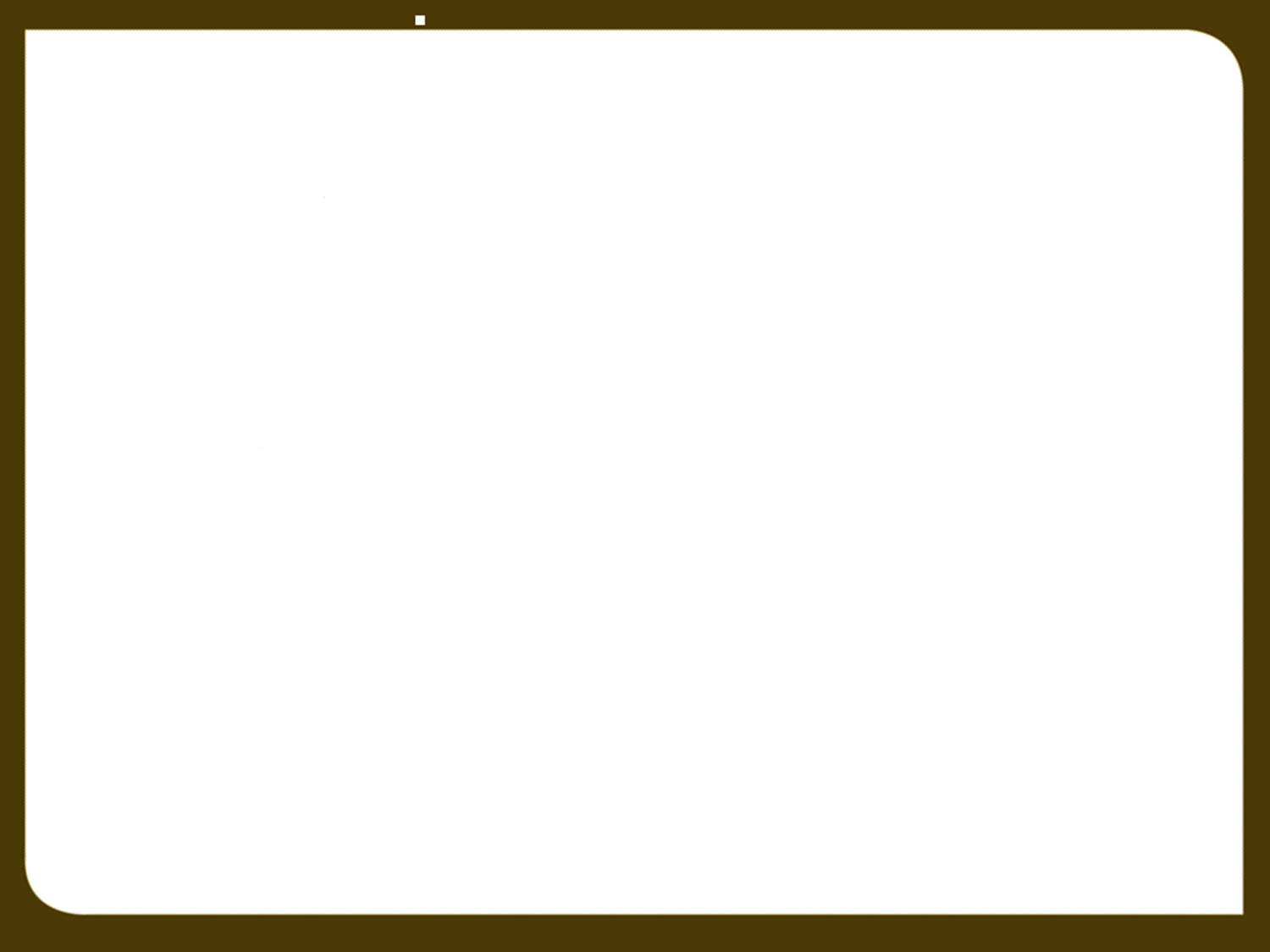 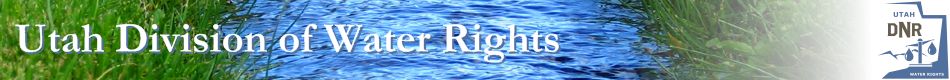 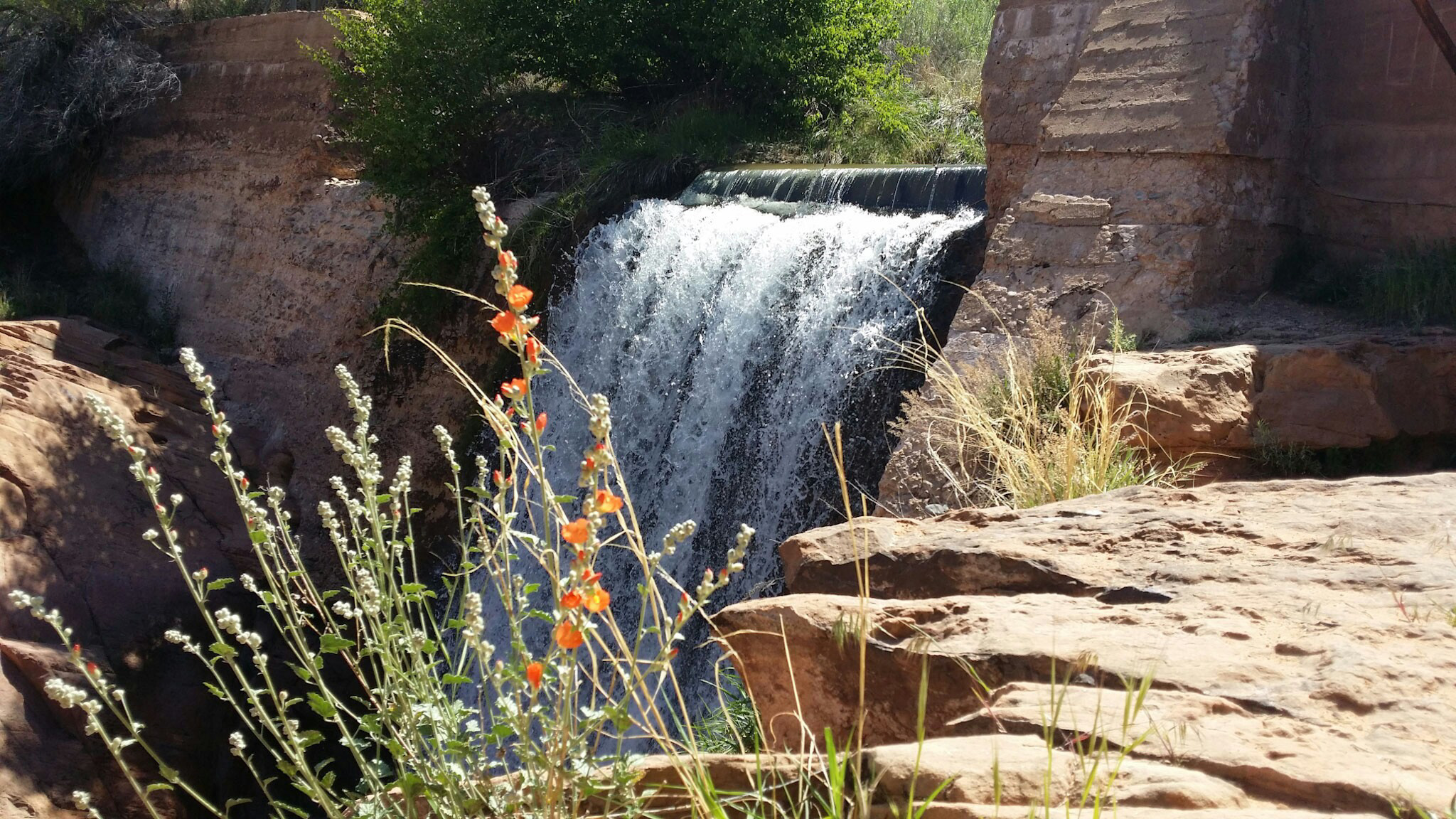 HEARINGS
APPROVAL CRITERIA
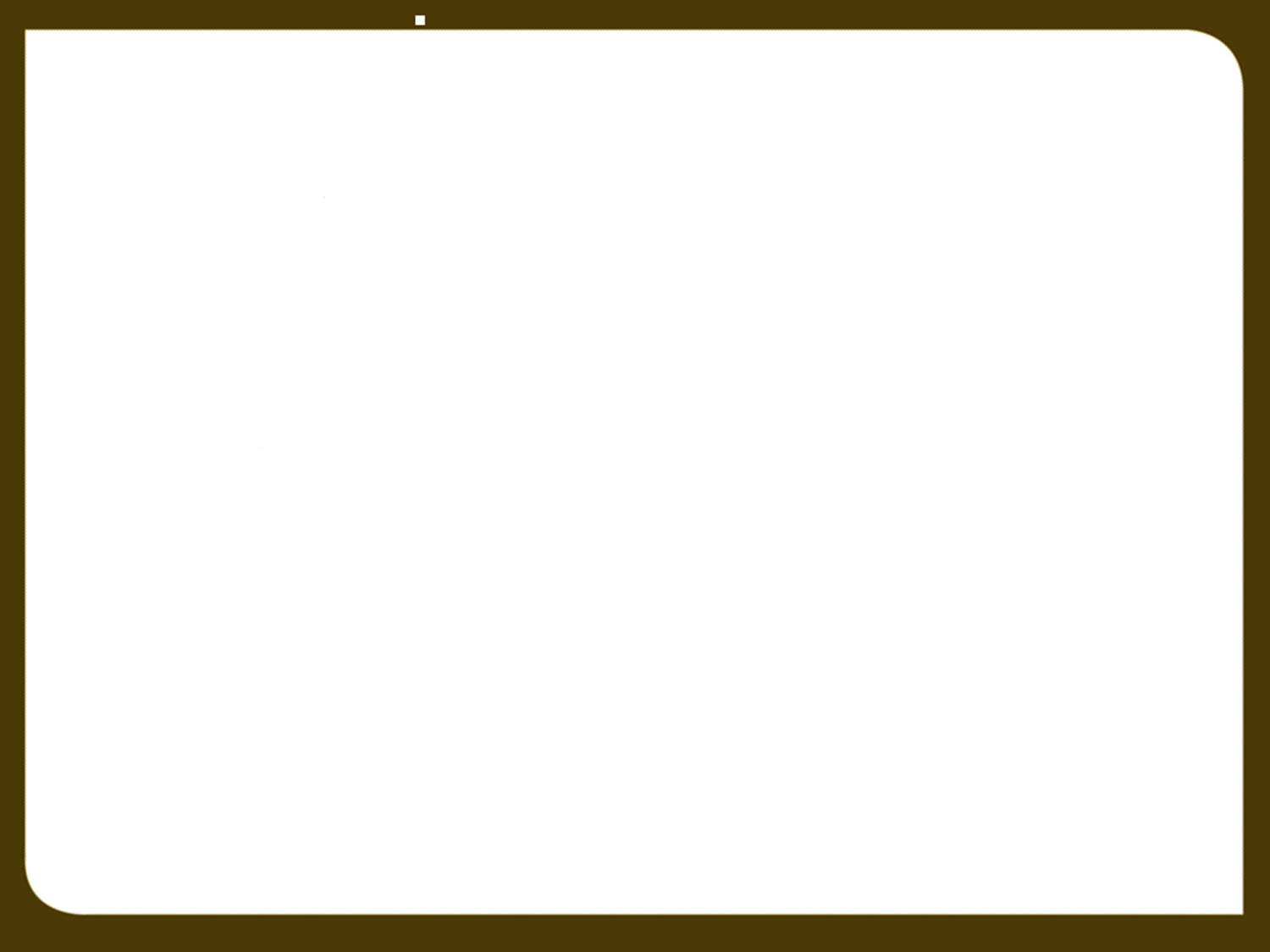 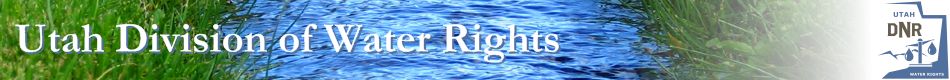 ADMINISTRATIVE HEARINGS:
	






Purpose – Gather additional information and data relative and pertinent to the application(s) before the State Engineer
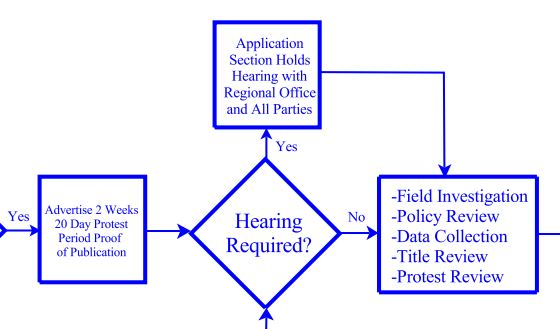 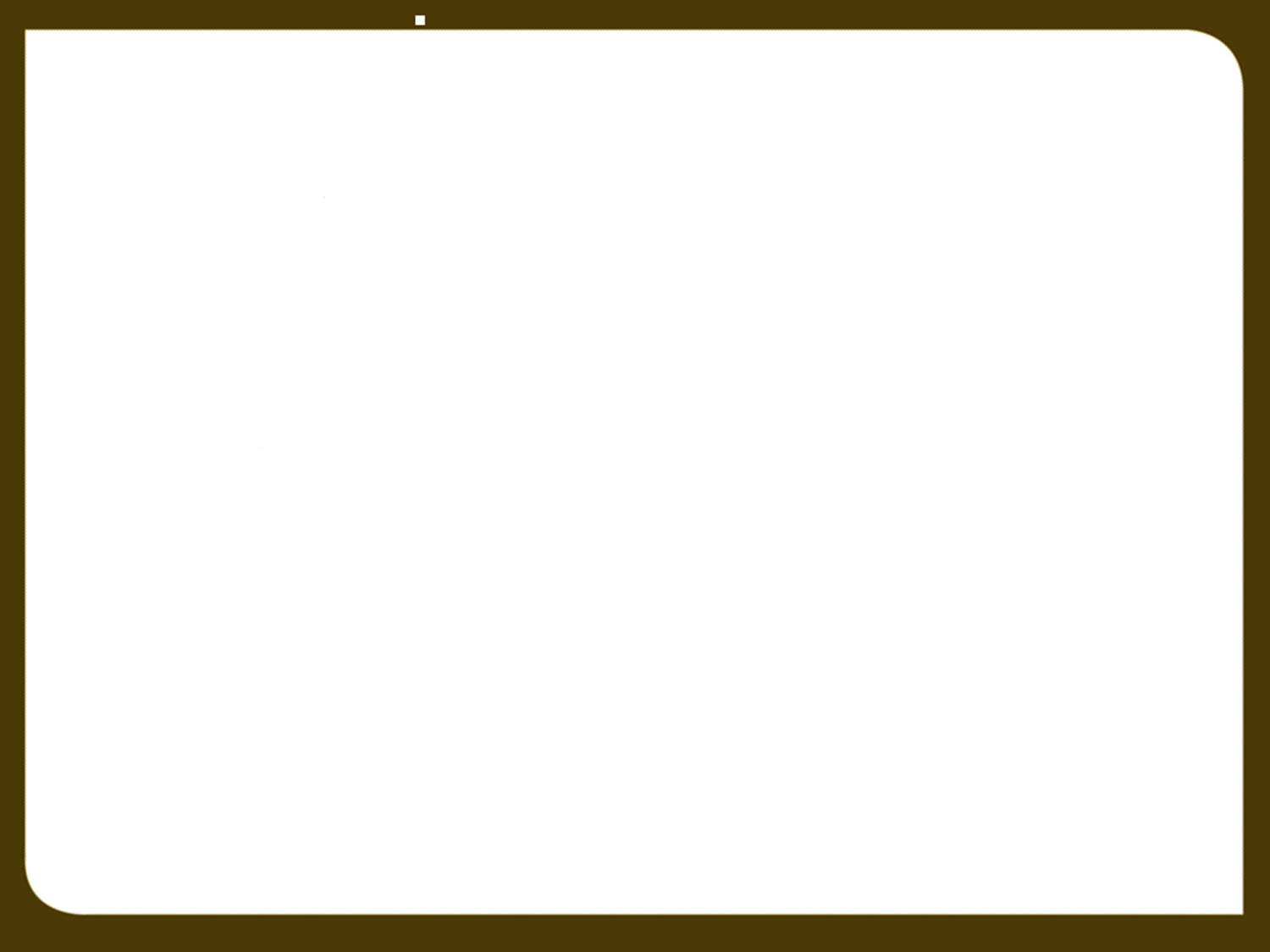 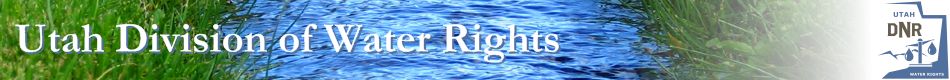 ADMINISTRATIVE HEARINGS:
	Utah Code Ann. Rule R655-6

May be held if requested in a timely filed protest

May be held at the discretion of the Division even if a protest has not been filed

Informal Proceeding (attorney not required)
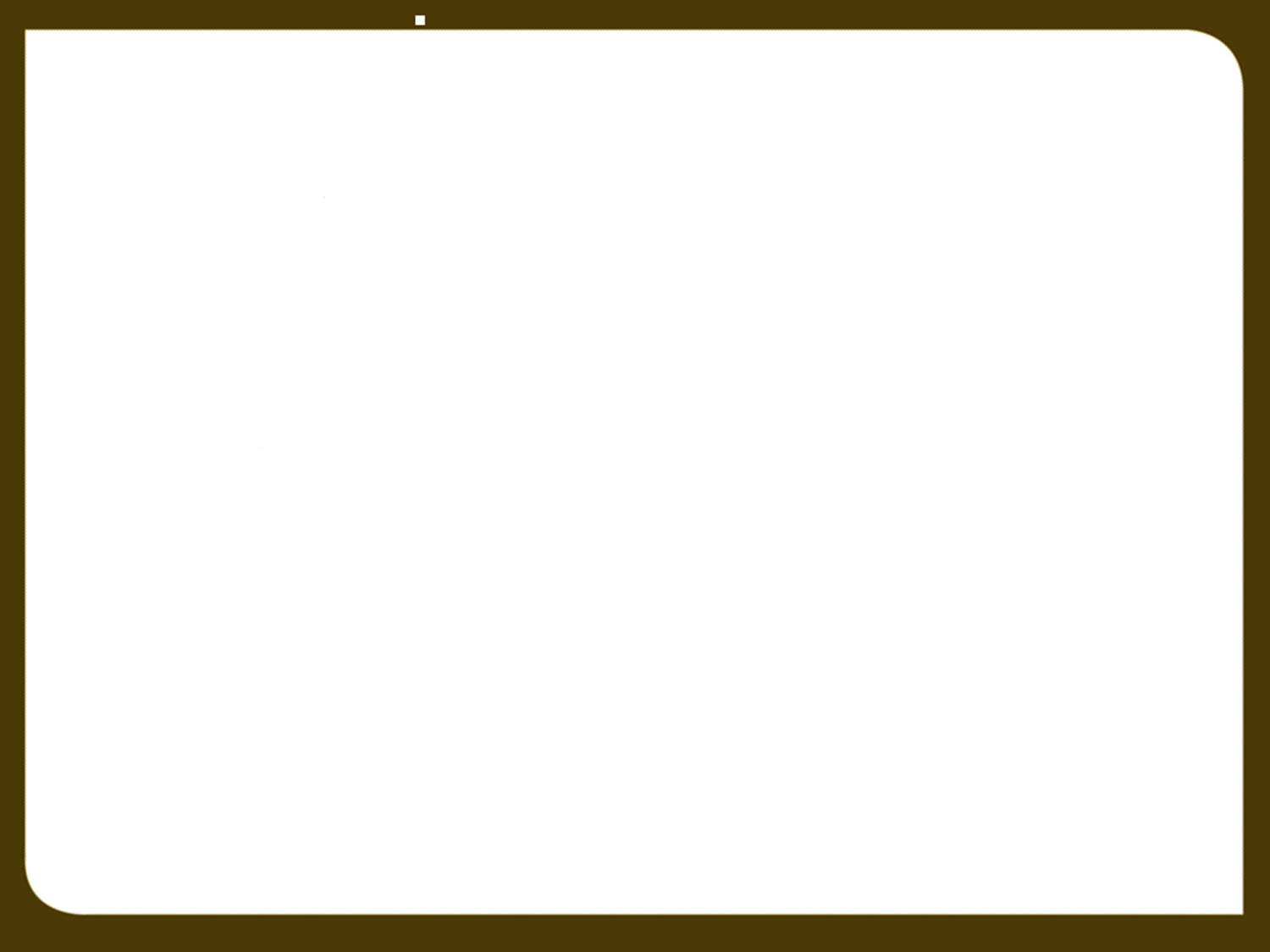 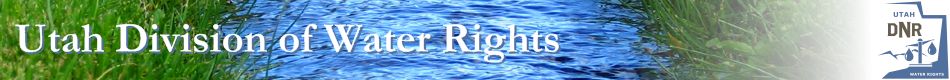 ADMINISTRATIVE HEARINGS:
	Utah Code Ann. Rule R655-6

Open to all Parties – introduce evidence, examine and cross-examine witnesses, make arguments and fully participate in the proceeding

“Party” – person commencing an adjudicative proceeding, all respondents, all protestants, all persons permitted to intervene, all persons authorized by statute or agency rule to participate as parties
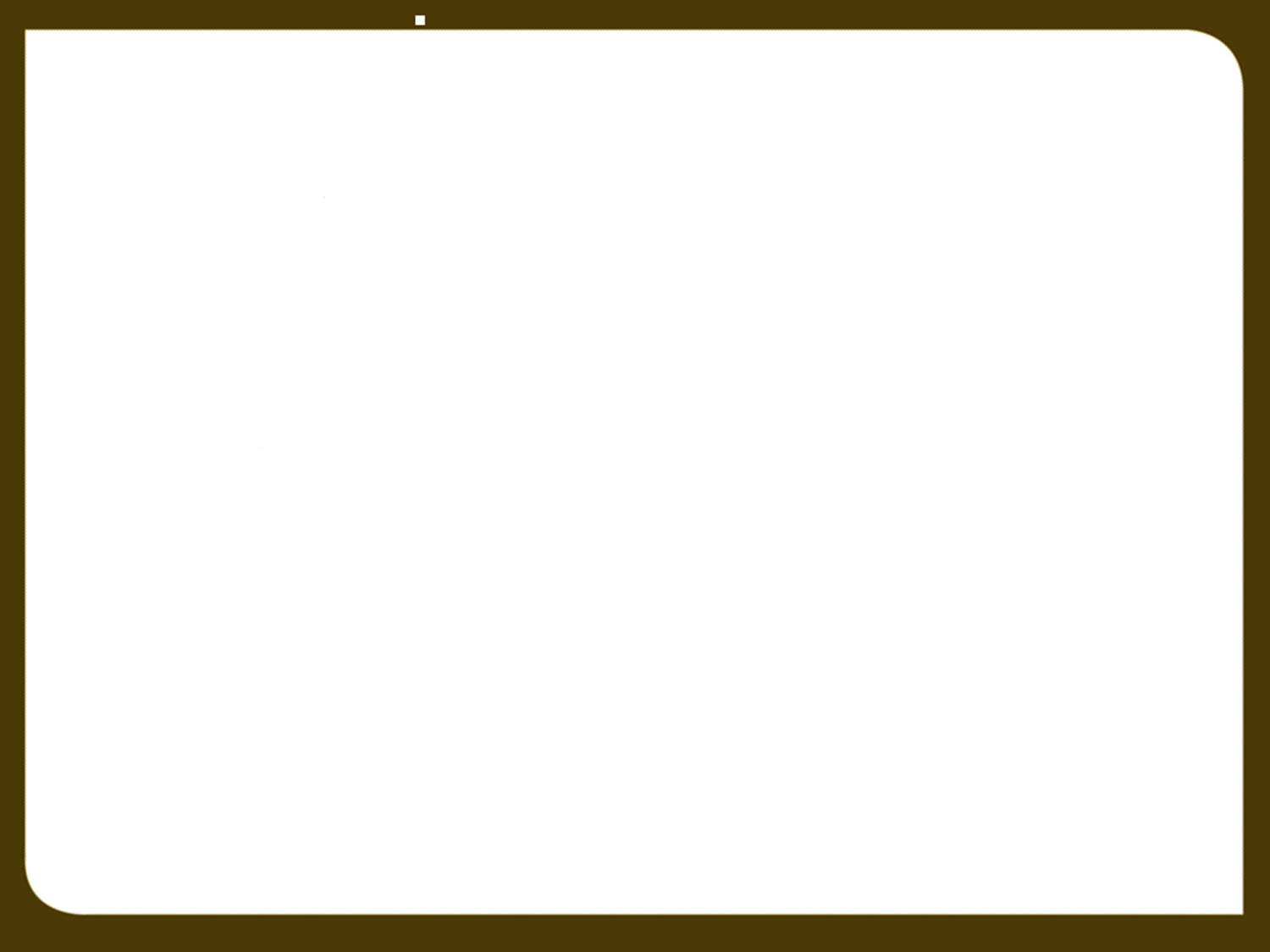 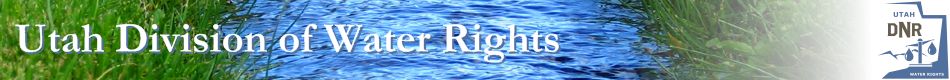 ADMINISTRATIVE HEARINGS:
	Utah Code Ann. Rule R655-6

Non-Party participation – person acting as a witness for a party or participating as part of the Division’s investigative and fact finding powers

Such a person is not a party to the proceeding and may not seek judicial review
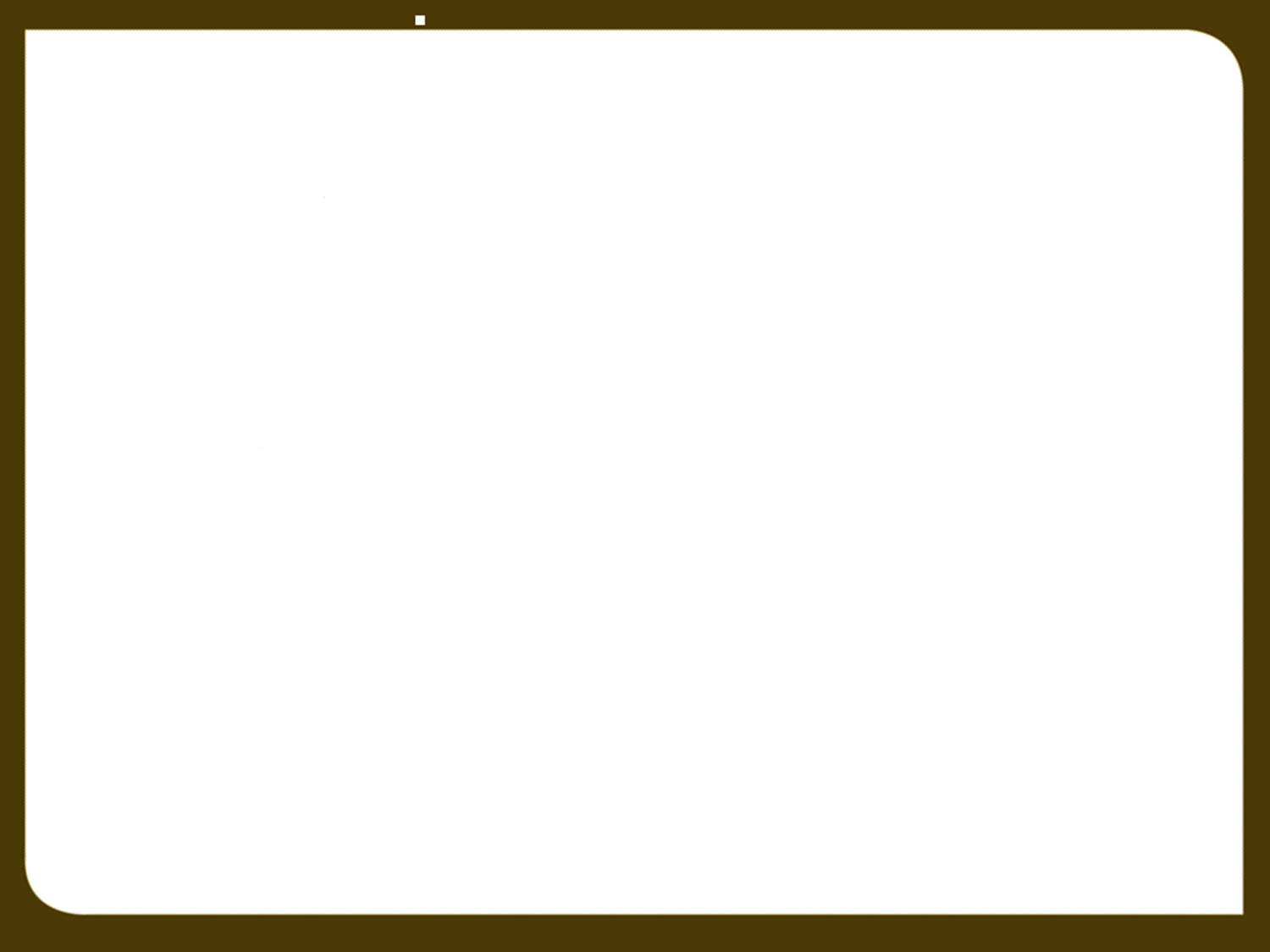 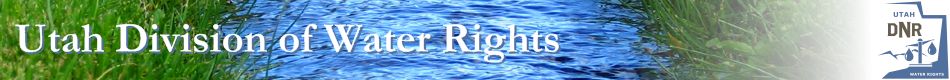 ADMINISTRATIVE HEARINGS:
	Utah Alunite Corporation v. Jones (2016)

“Therefore, although Appellants are aggrieved persons, they lack standing because only persons that are both aggrieved and qualify as parties – aggrieved parties – have standing under section 73-3-14 and UAPA to contest a decision of the State Engineer.”
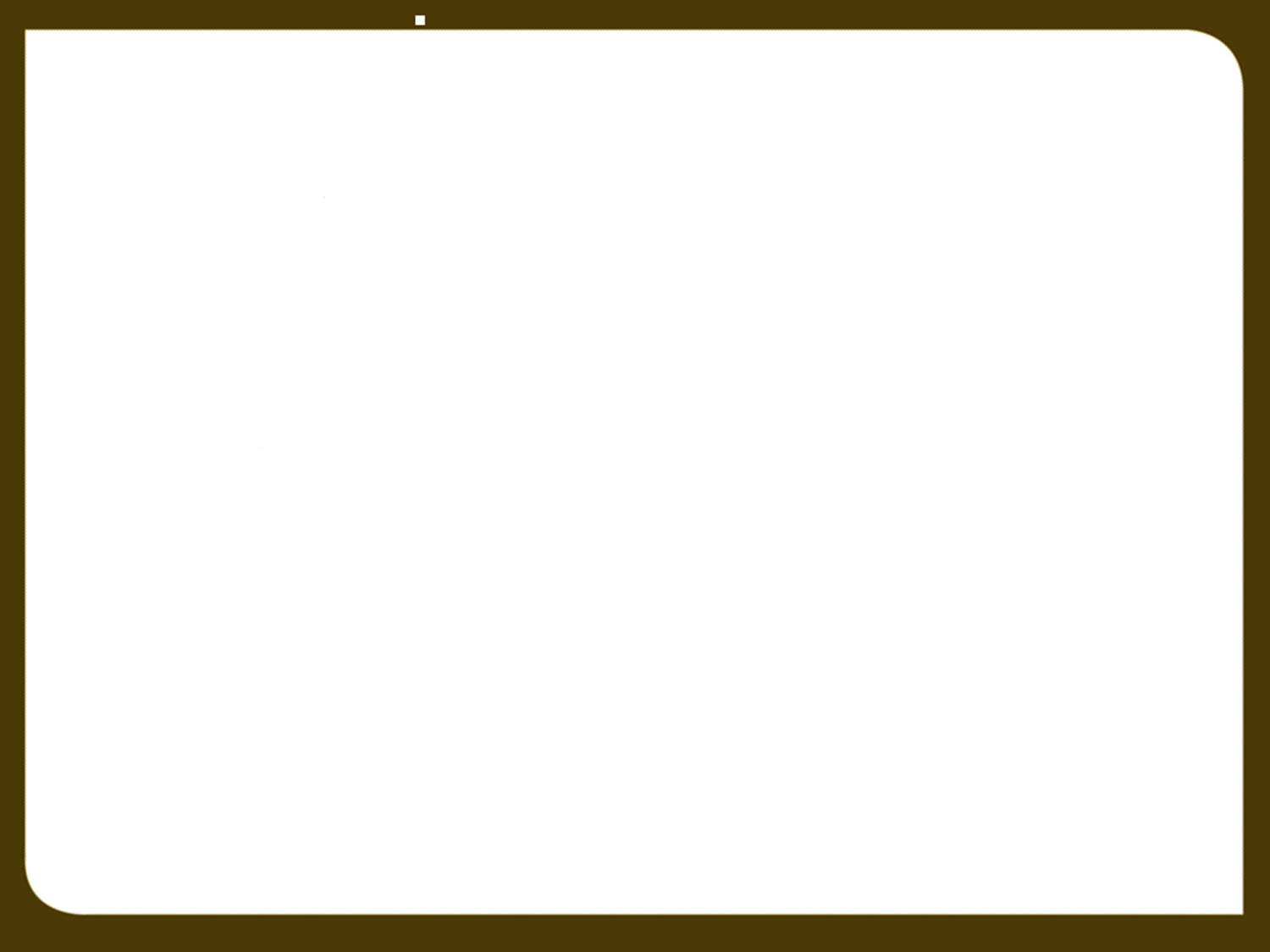 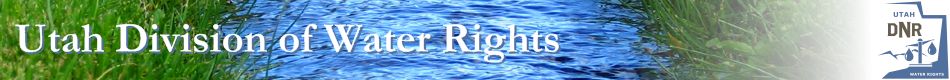 ADMINISTRATIVE HEARINGS:	
Purpose – Gather additional information and data (evidence) relative and pertinent to the application(s):

unappropriated water in the proposed source
not impair existing rights or interfere with the more beneficial use of the water / quantity impairment
physically and economically feasible; not prove detrimental to the public welfare
financial ability to complete the proposed works
filed in good faith and not for purposes of speculation or monopoly
 unreasonably affect public recreation or the natural stream environment
the application complies with a groundwater management plan*
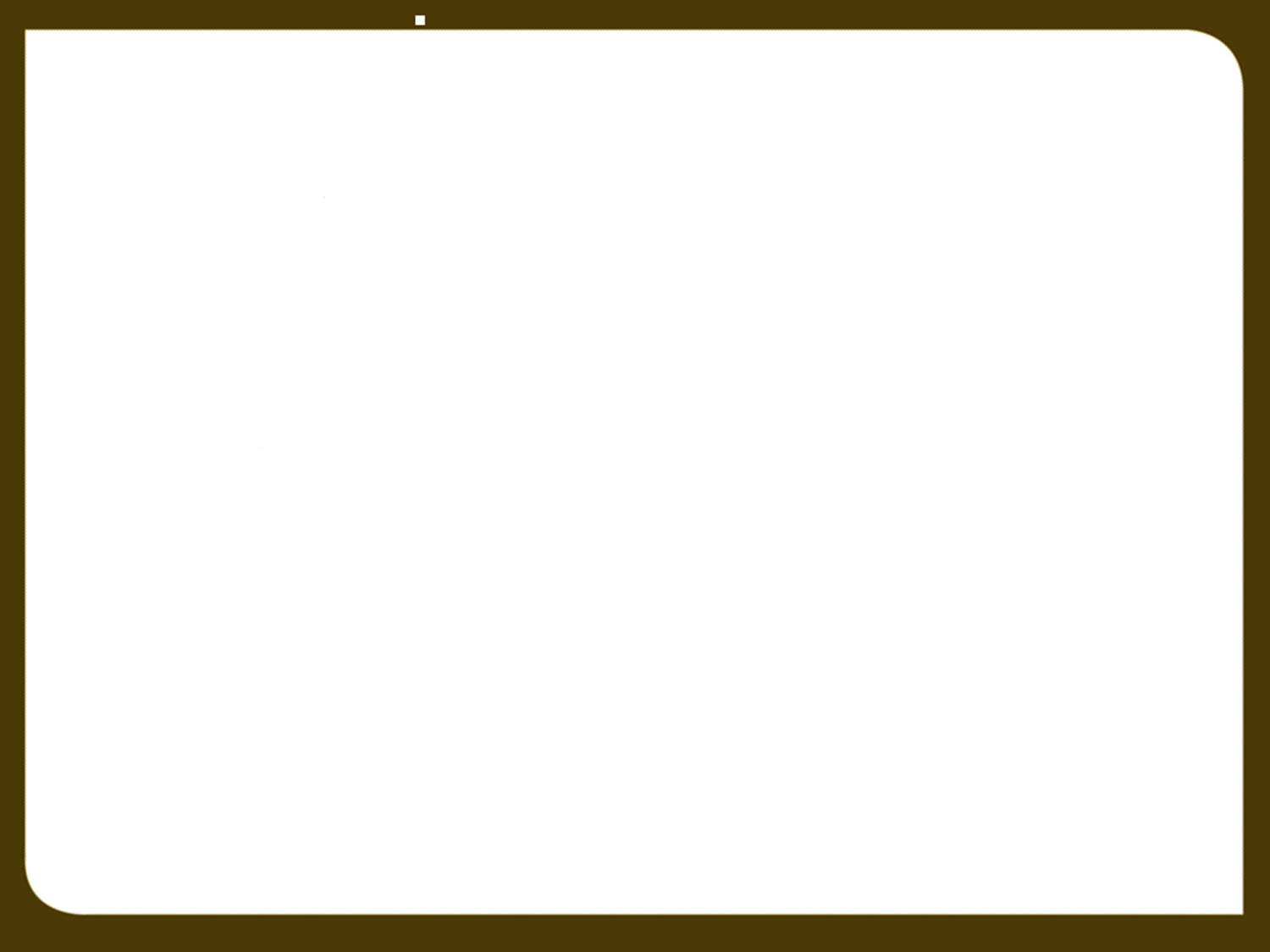 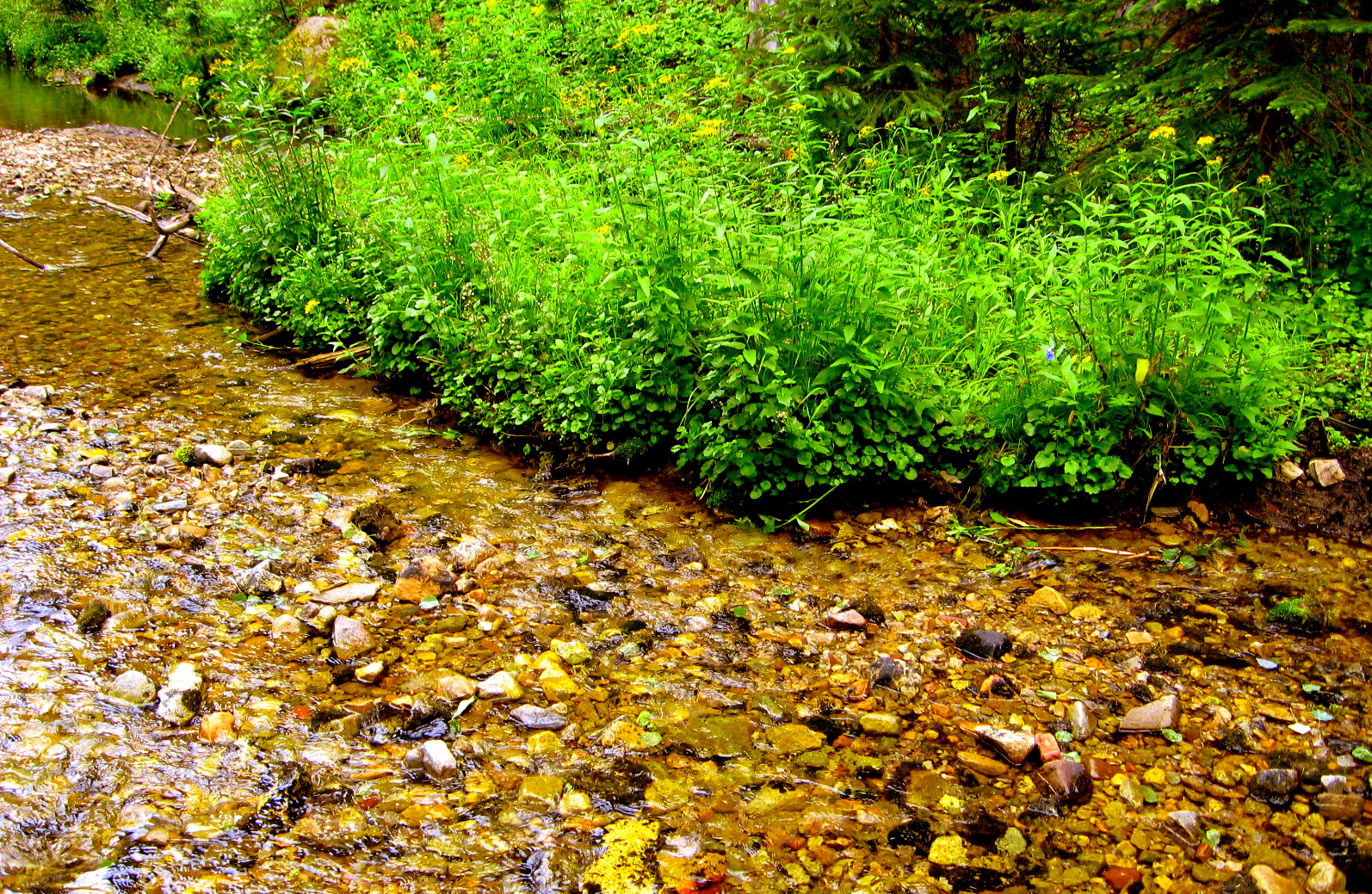 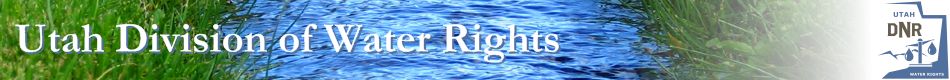 DIVISION POLICY
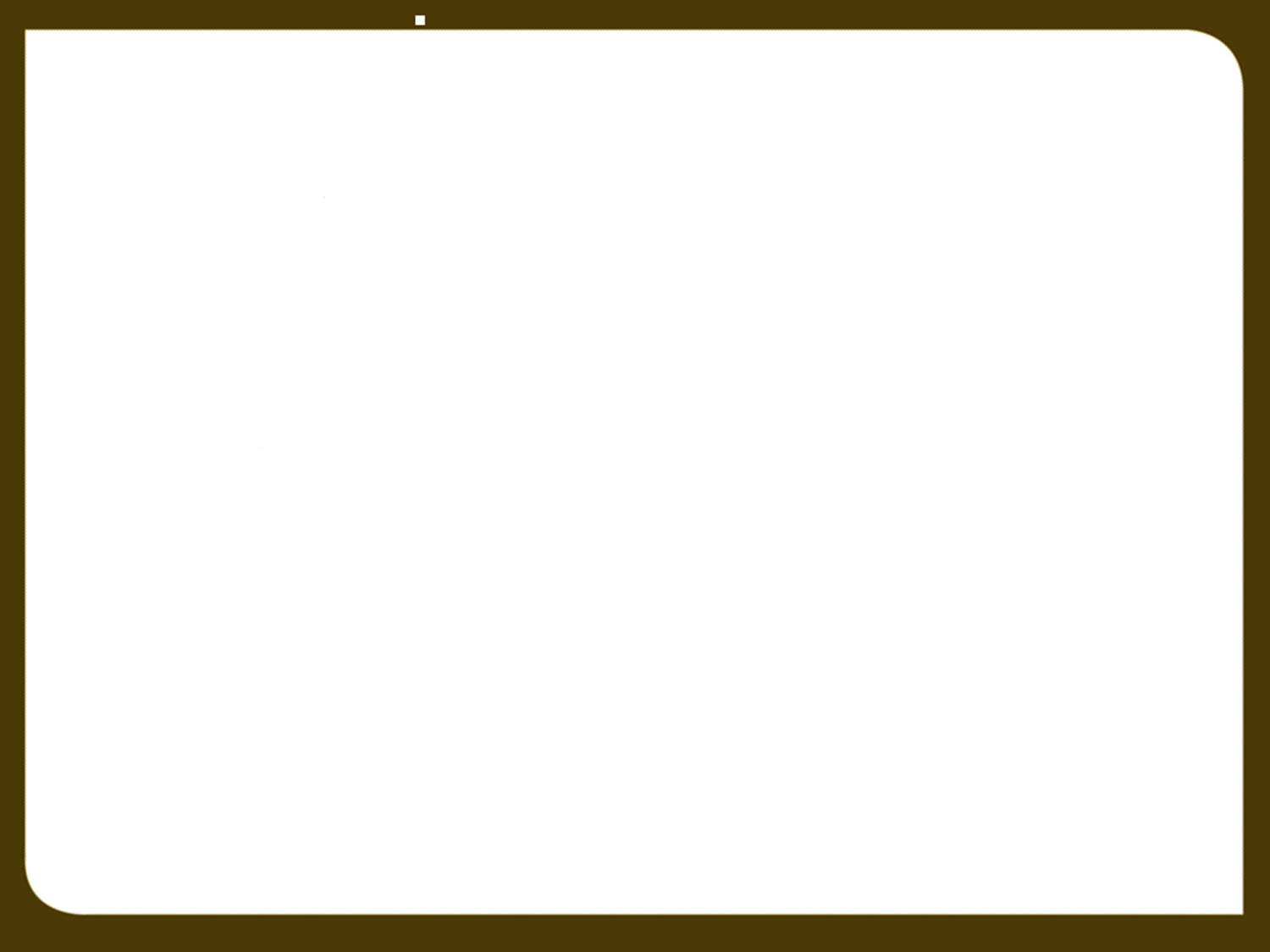 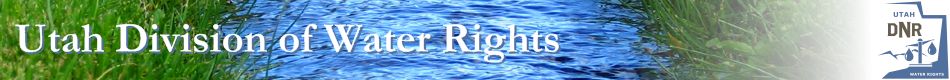 SITE SPECIFIC
 POLICY:
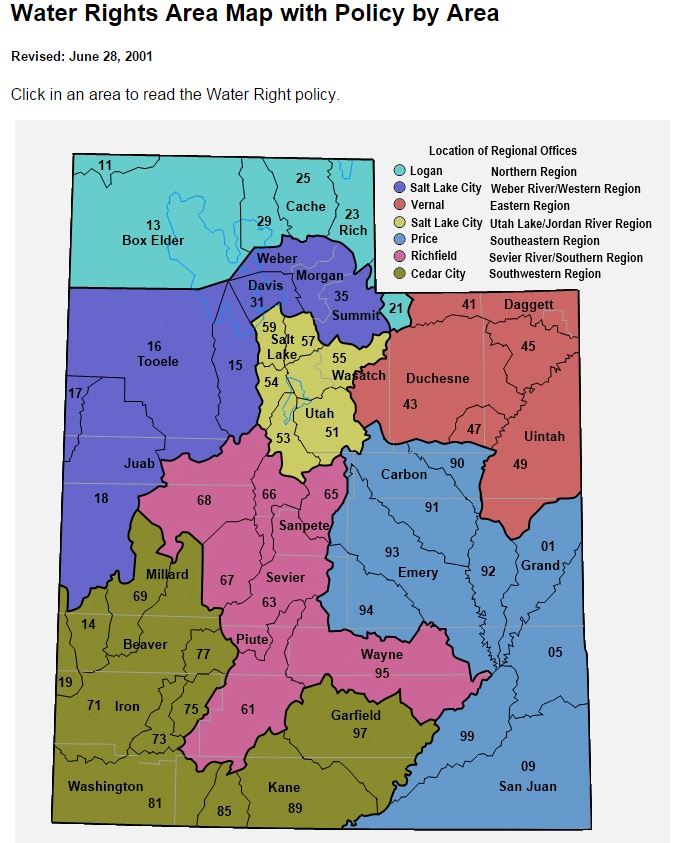 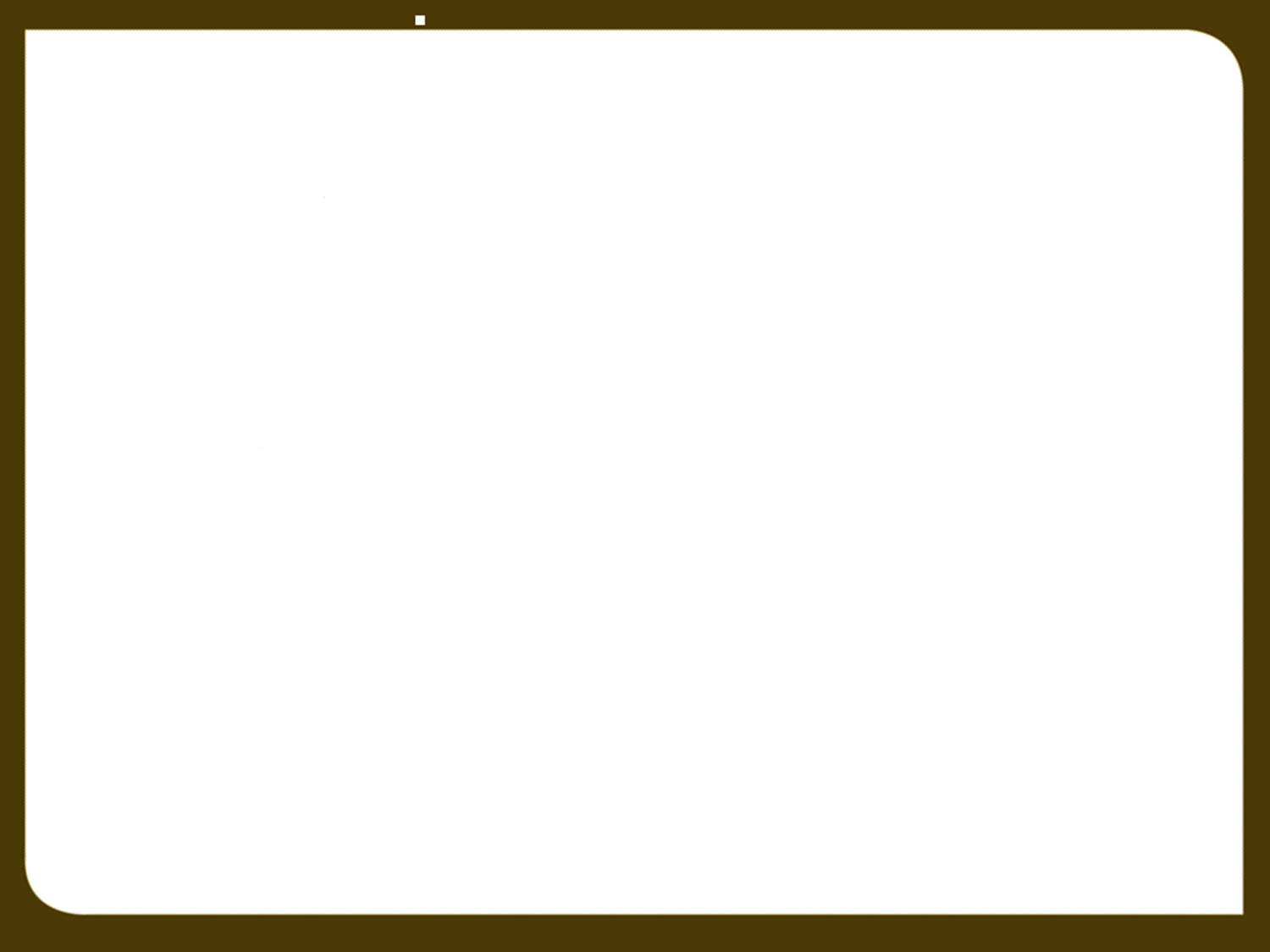 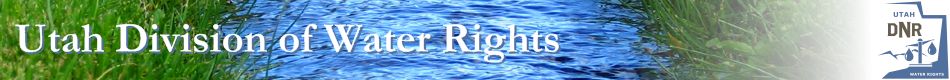 SITE SPECIFIC POLICY:	

Statewide there are site specific policies:
  Salt Lake Valley Groundwater Management Plan  
  Colorado River Policy
  Endangered Fish Policy
  Weber Delta Sub-Area of the East Shore Area
  Milford and Black Rock Policies
  Water Rights Policy, Sevier River Basin
  Willow Basin Watershed Policy
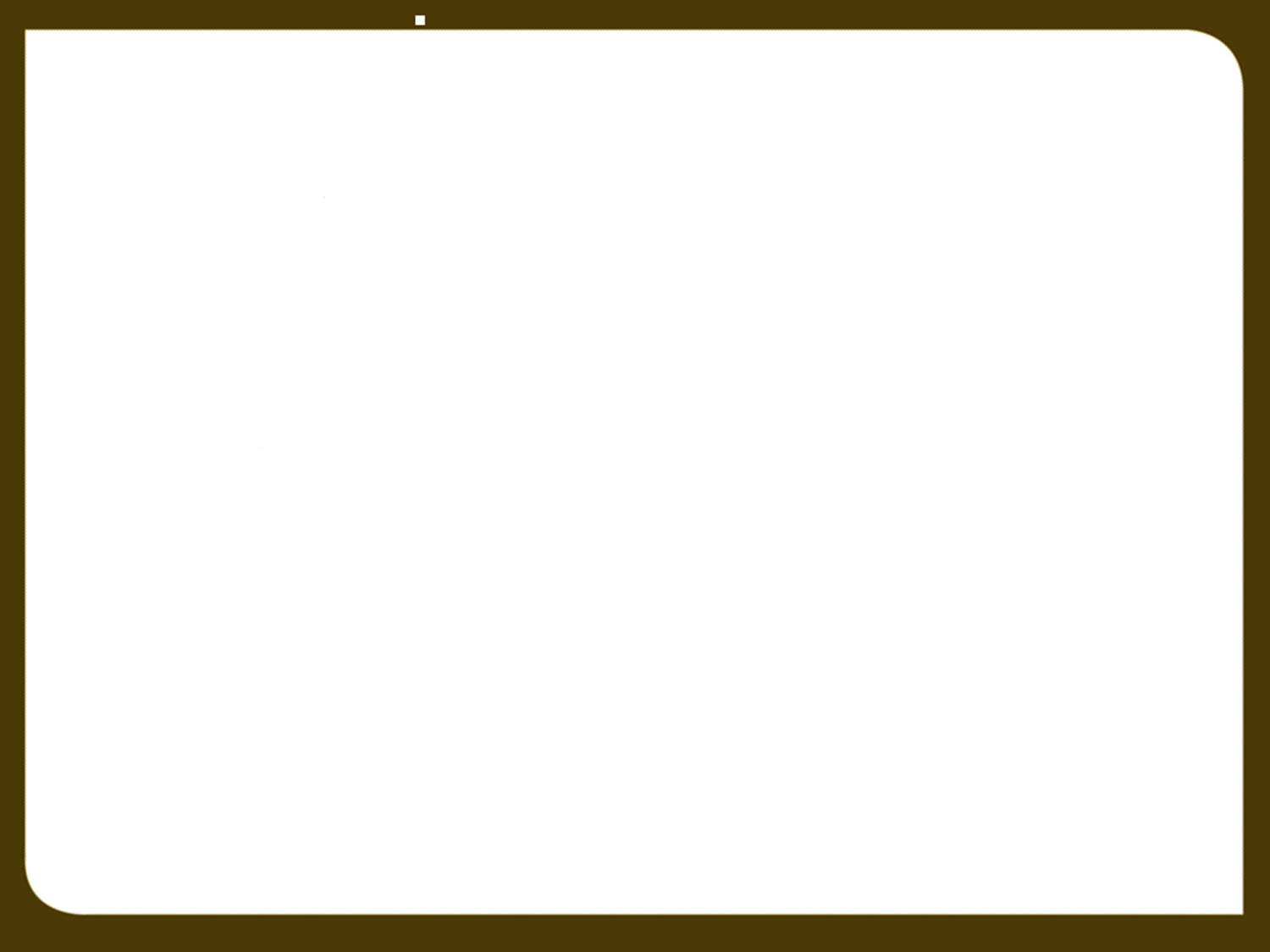 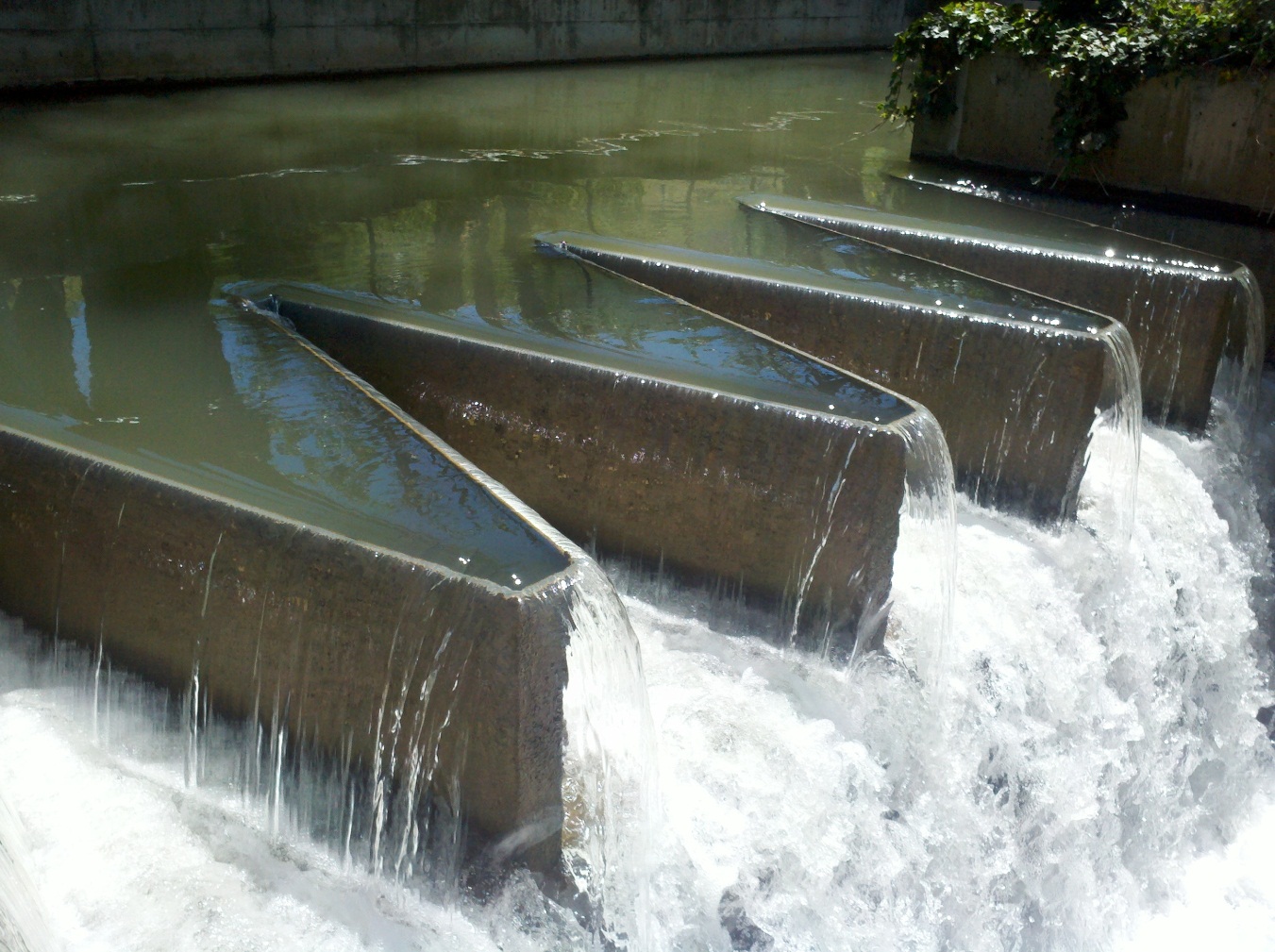 WITH CONDITIONS
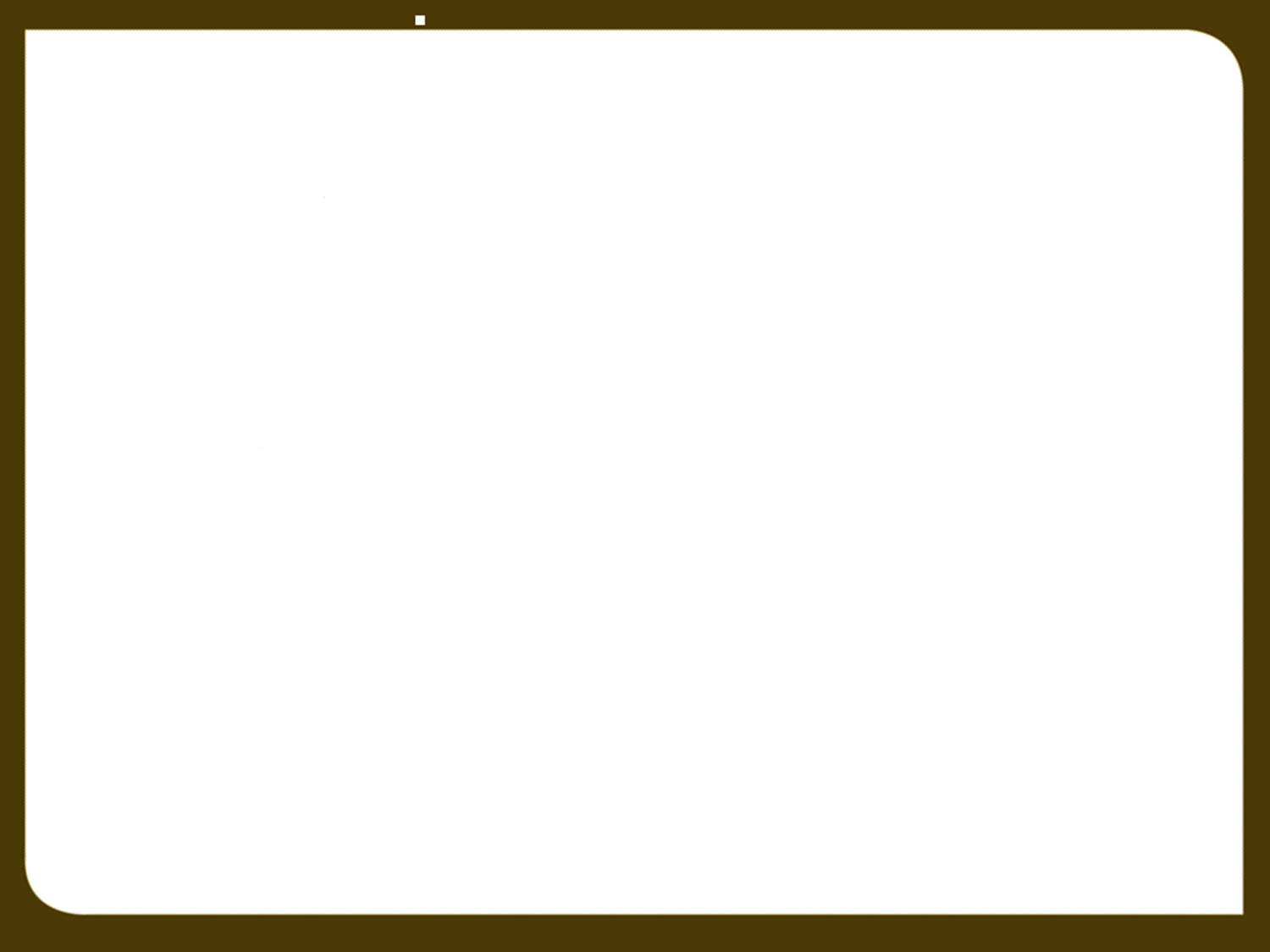 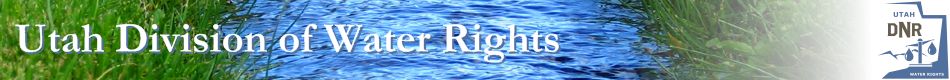 ADDITIONAL CONSIDERATIONS:
  Diversion. Depletion. Reduction.
The total diversion of water under this application for municipal uses by Lehi City is limited to the amount of water reasonably necessary to deplete 132.94 acre-feet up to a maximum diversion of 294.12 acre-feet. The applicant shall maintain records to demonstrate uses under the right do not exceed the depletion limitation.
  Meter, Measure, and Report
Each source developed under this application must be individually metered and the diversions of water reported annually under the Utah Water Use Program.
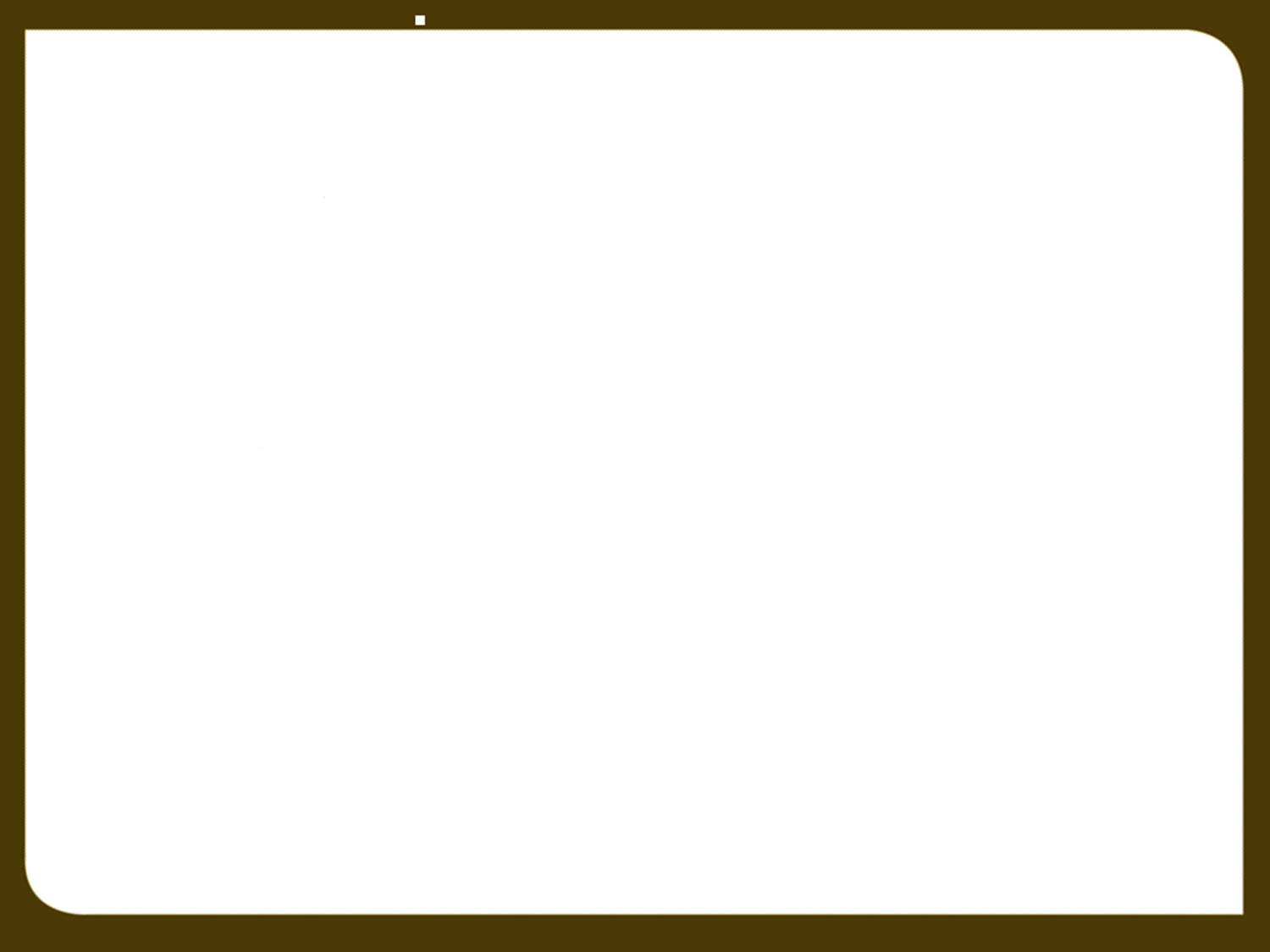 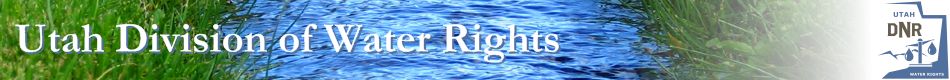 ADDITIONAL CONSIDERATIONS:
 Well Abandonment
Inasmuch as this change application leaves the historical well without a valid water right, the historical well must be permanently abandoned and sealed according to the requirements of R655-4-12 of The Administrative Rules for Water Well Drillers.
  Maintaining Shares
The two shares of stock in the East Jordan Irrigation Company must remain dedicated to this use of water and maintained in good standing by the applicants under this application.  If the stock is not held in the applicant’s name the application is invalid. If you fail to do so, Utah Code Section 73-3-3.5(12) provides the water company may petition the State Engineer for an order reversing this approval.
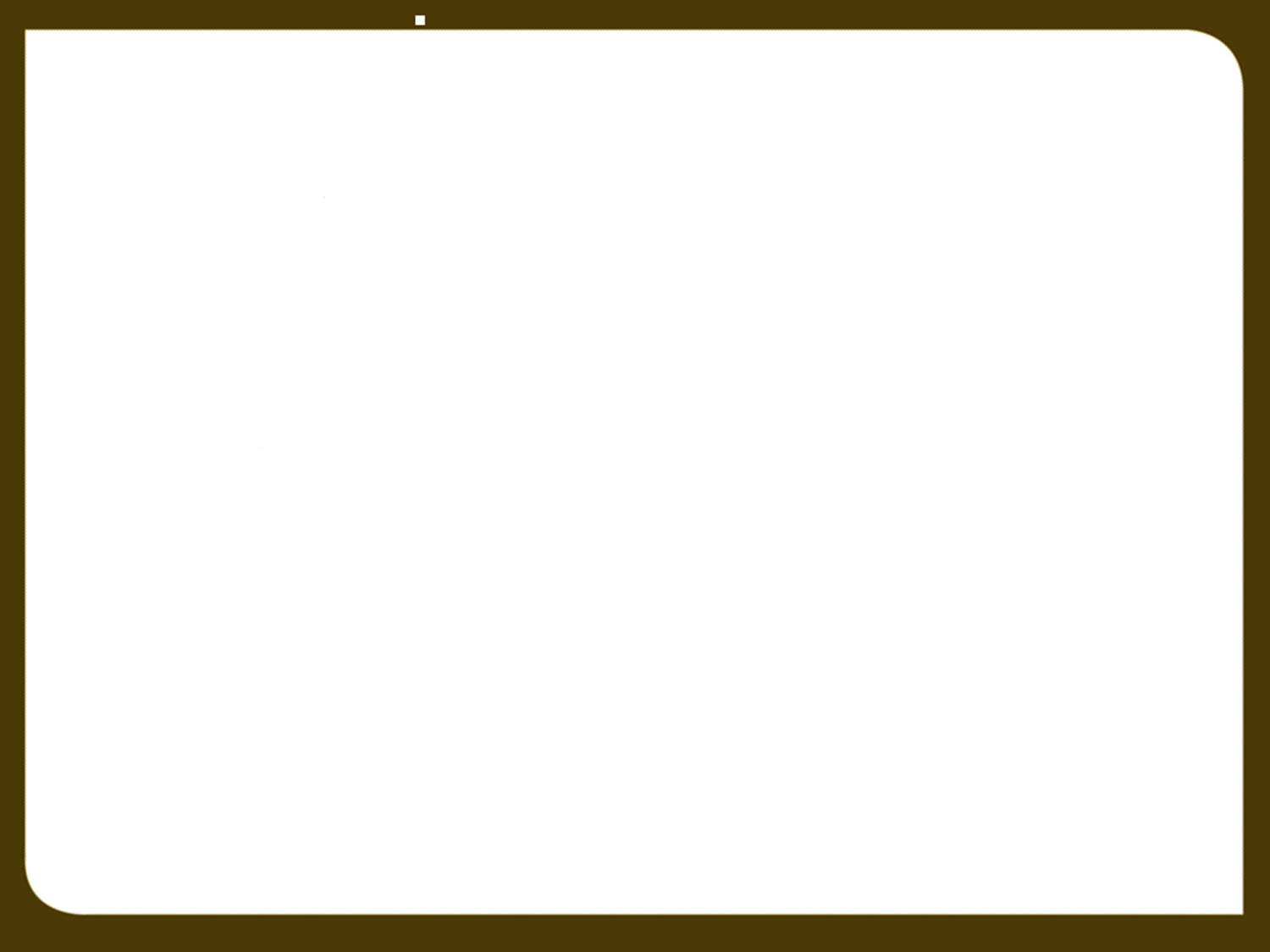 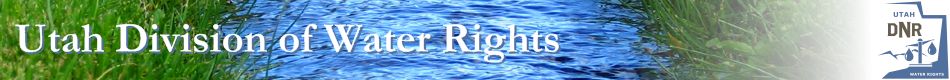 ADDITIONAL CONSIDERATIONS:

  Retiring Prior Use
To accommodate the approval of this Permanent Change Application, the use of 0.98 acre-foot of water for the irrigation of 0.196 acre at the historical point of diversion and place of use must cease.
Municipal Right Considerations
Proof of Beneficial Use may only be submitted by a qualified public water supplier. A Certificate of Beneficial Use will not be issued unless ownership of the right is in the name of Lehi City.
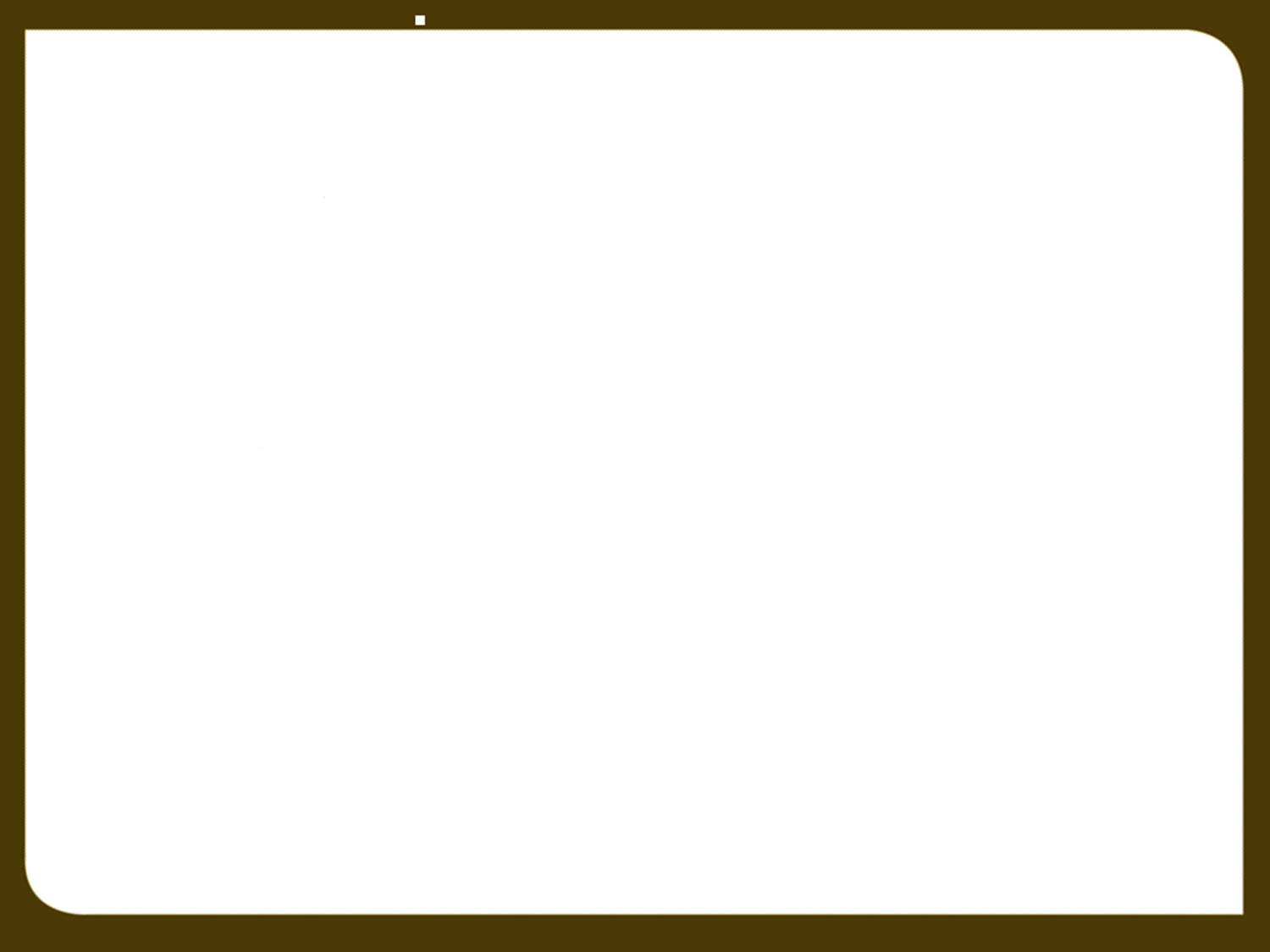 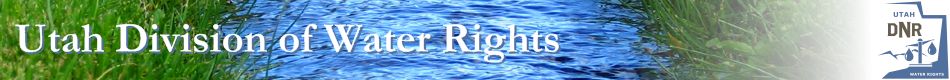 ADDITIONAL CONSIDERATIONS:

  Distribution regulation
The priority of the water right is 1957 and the Provo River commissioner may regulate it as needed. Any additional expenses incurred by the commissioner in distributing water under this application shall be borne by the applicants.
  Use of facilities not owned
This approval is limited to the rights to divert and beneficially use water and does not grant any rights to access nor use of land or facilities not owned by the applicant.
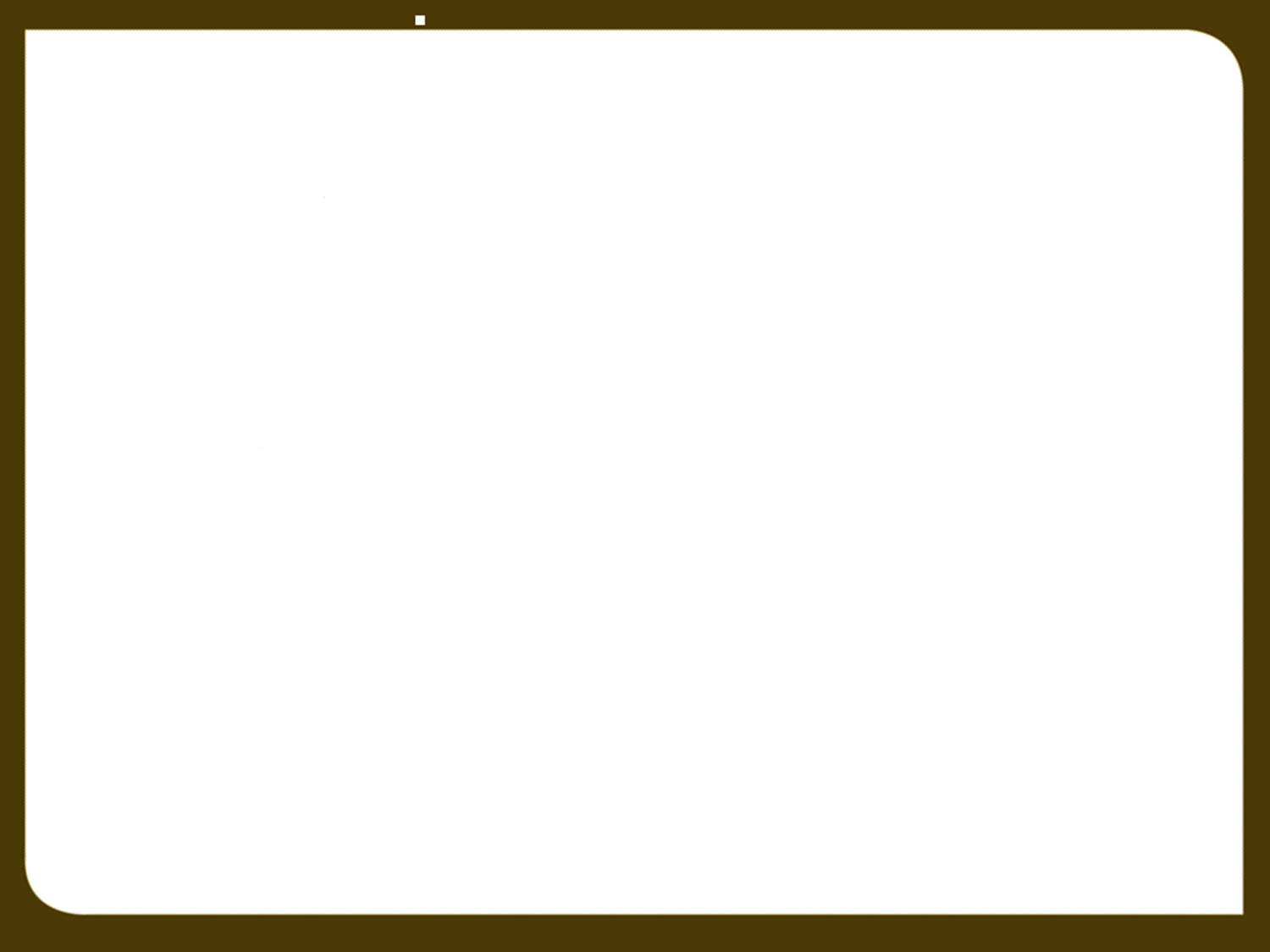 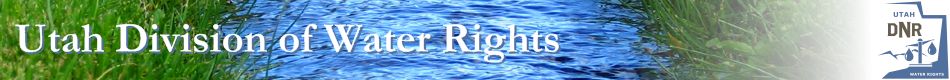 APPROVAL CRITERIA:
	Utah Code Ann. §73-3-8
	
  (1)(a) It shall be the duty of the State Engineer to approve an application if there is reason to believe:
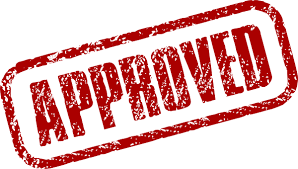 WITH CONDITIONS
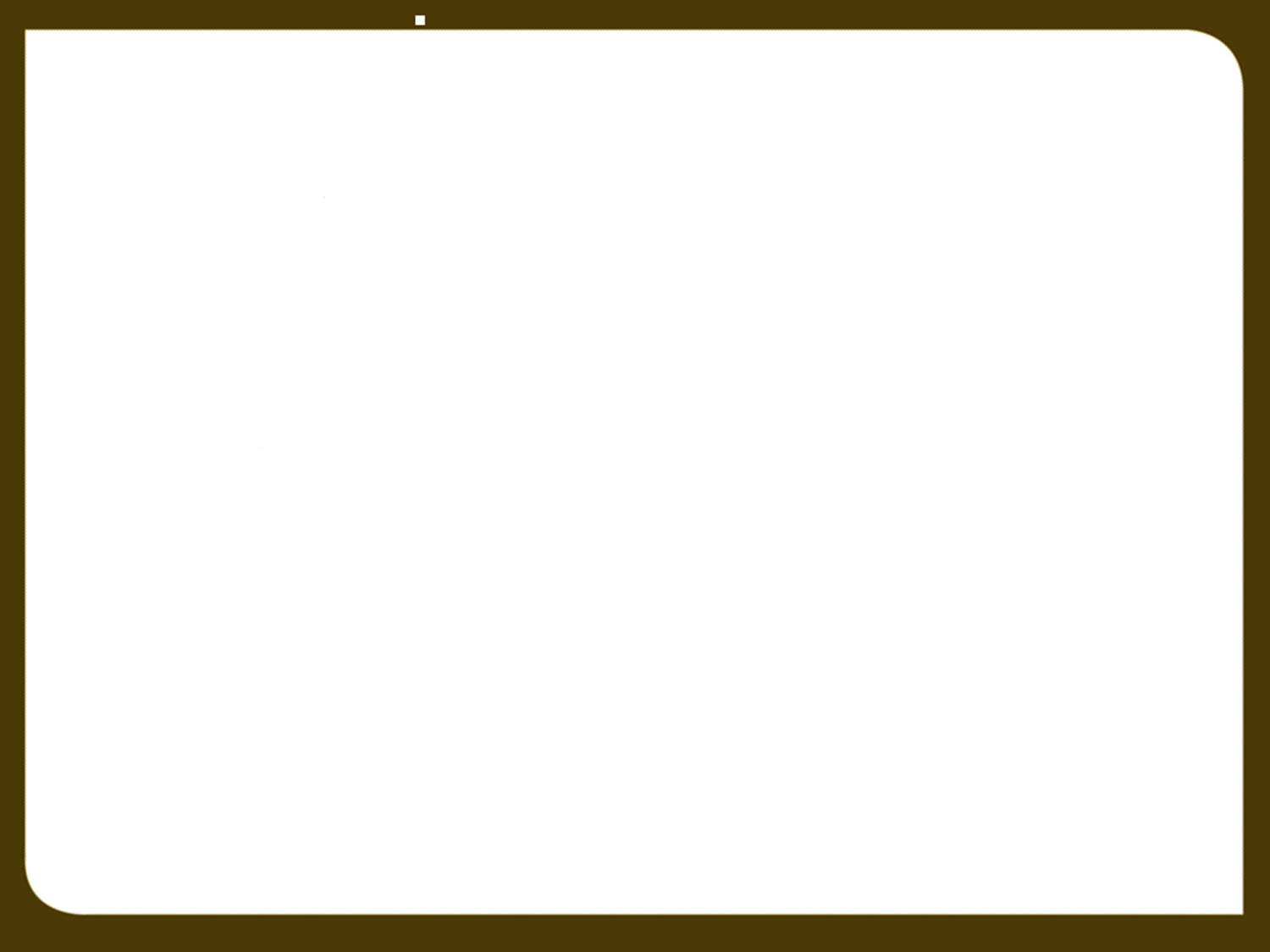 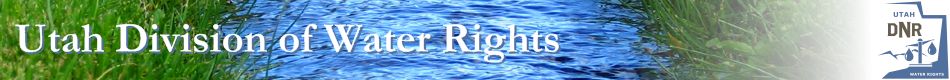 APPROVAL CRITERIA:
	Utah Code Ann. §73-3-8
	
  (1)(c) If an application does not meet the requirements of this section, it shall be rejected.
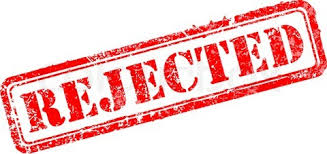 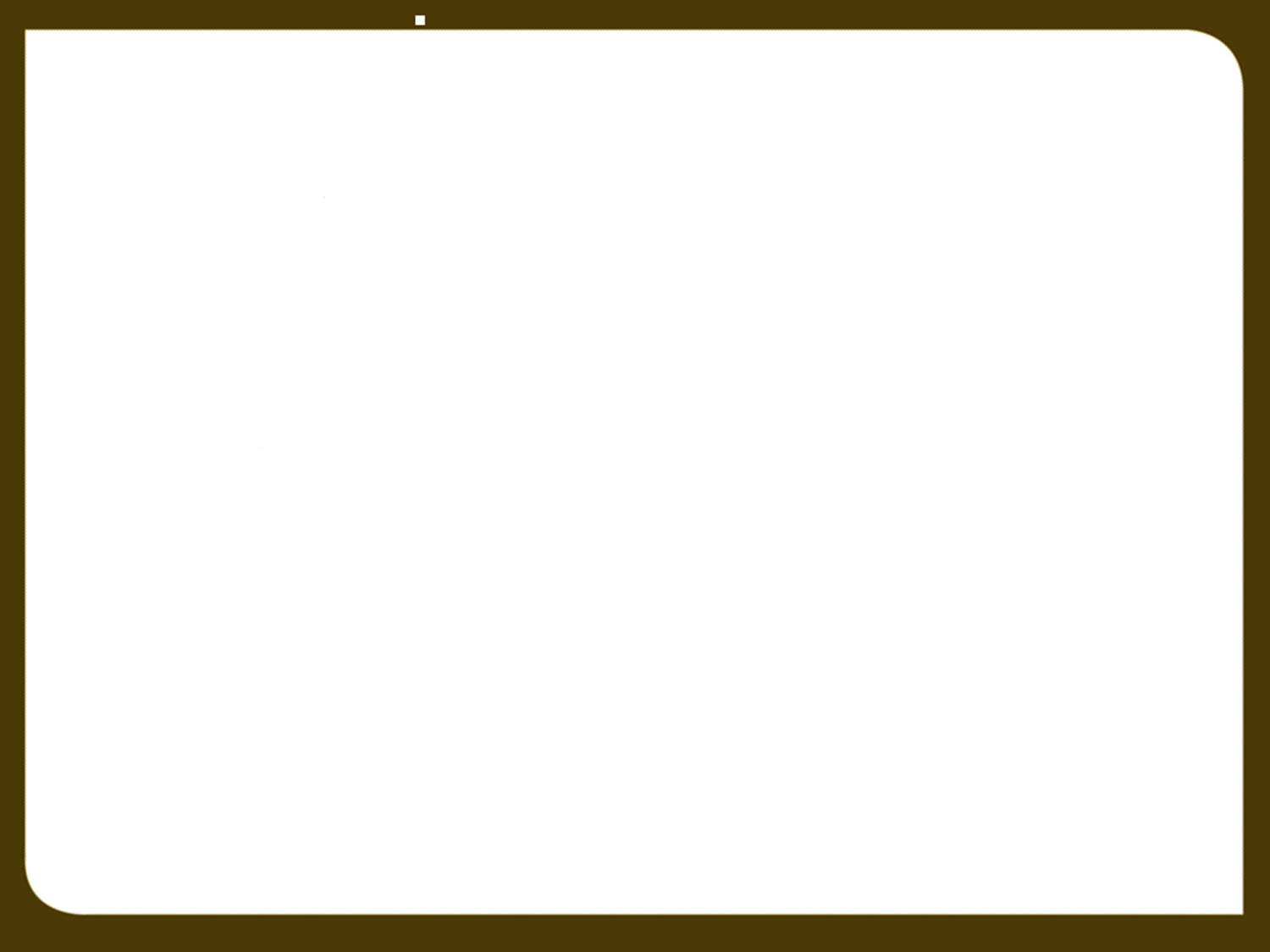 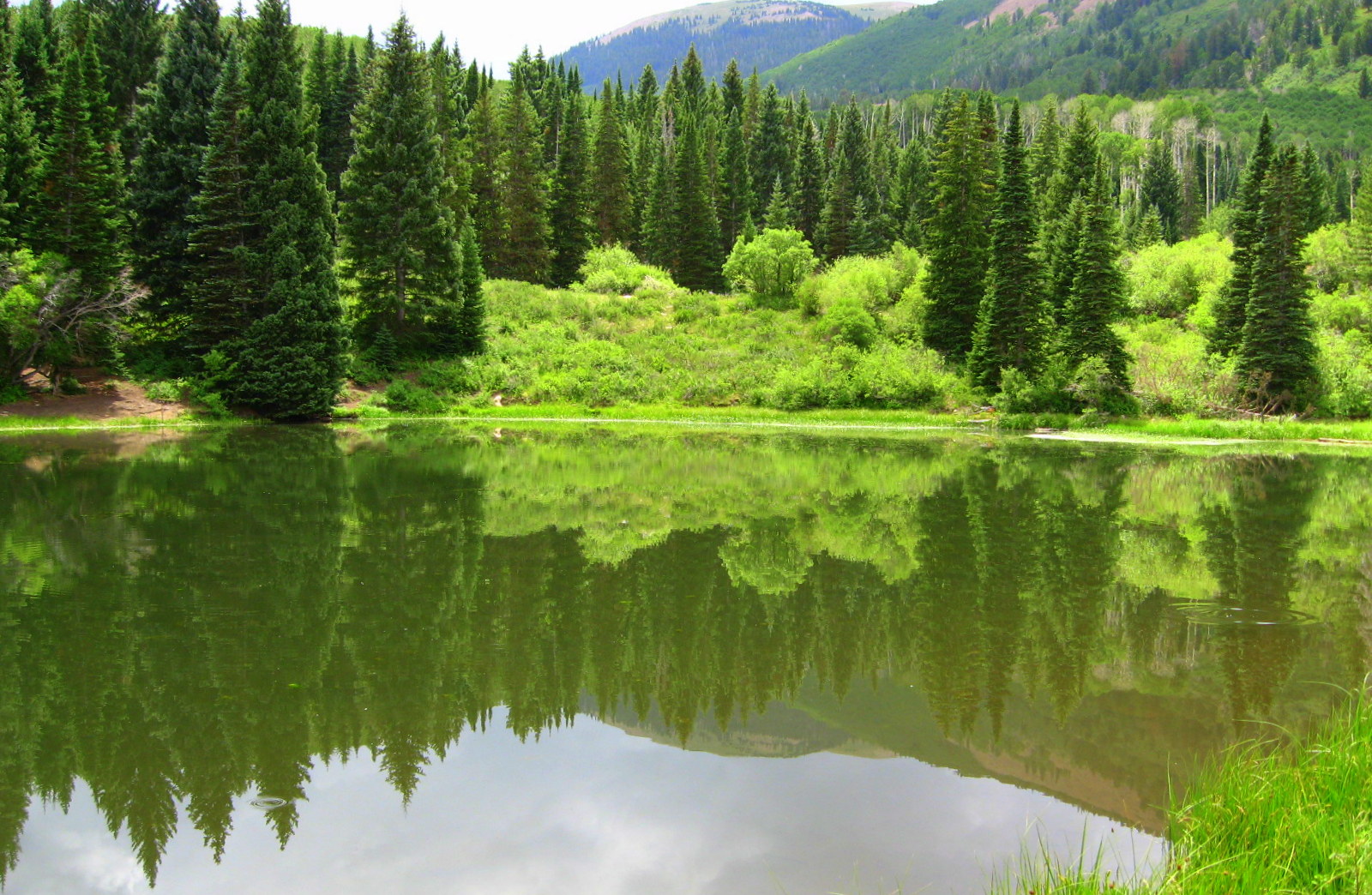 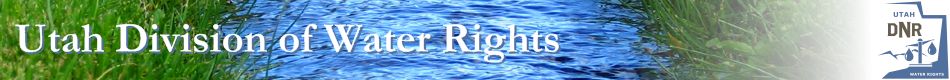 Thank You
        – Any Questions?